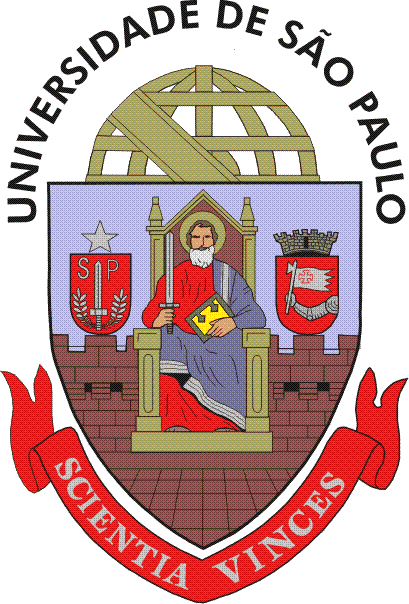 Universidade de São Paulo
Faculdade de Odontologia de Ribeirão Preto
Disciplina de Dentística I
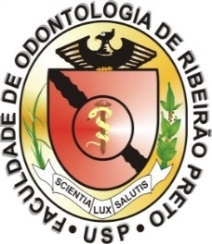 Relatório Final
de Atividades Clínicas
FOTO do Aluno 1
FOTO do Aluno 2
Aluno 1: Nome aluno 1
Aluno 2: Nome aluno 2
Orientadora: Professora Doutora ...
Turma  B
Segundo Semestre 2018
Procedimentos realizados:
14/03/2018
Paciente I. M. J. L.- RG038279
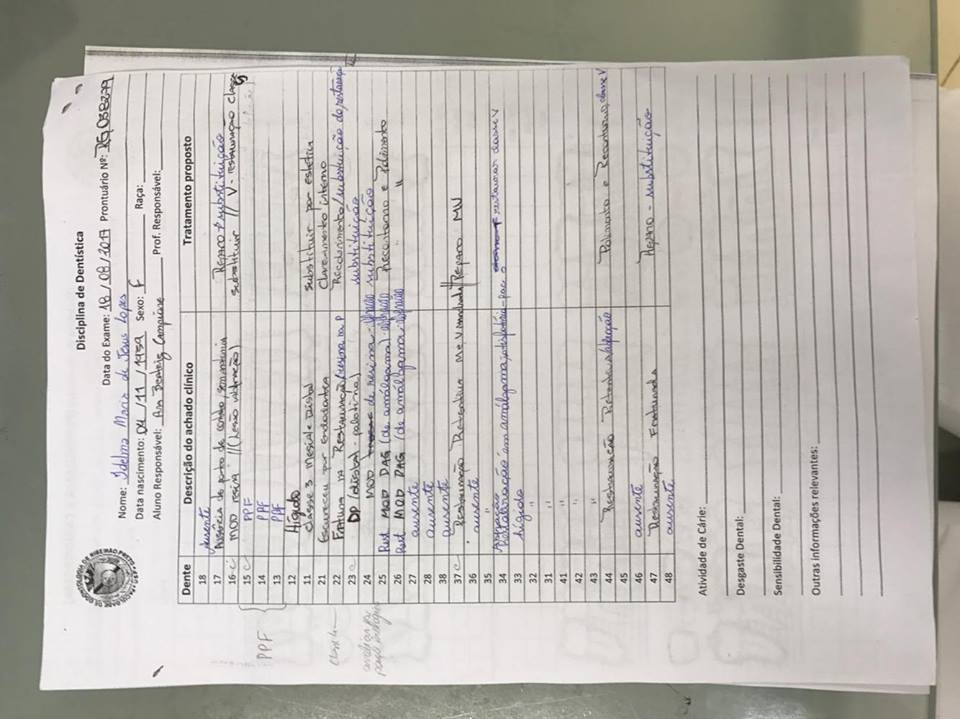 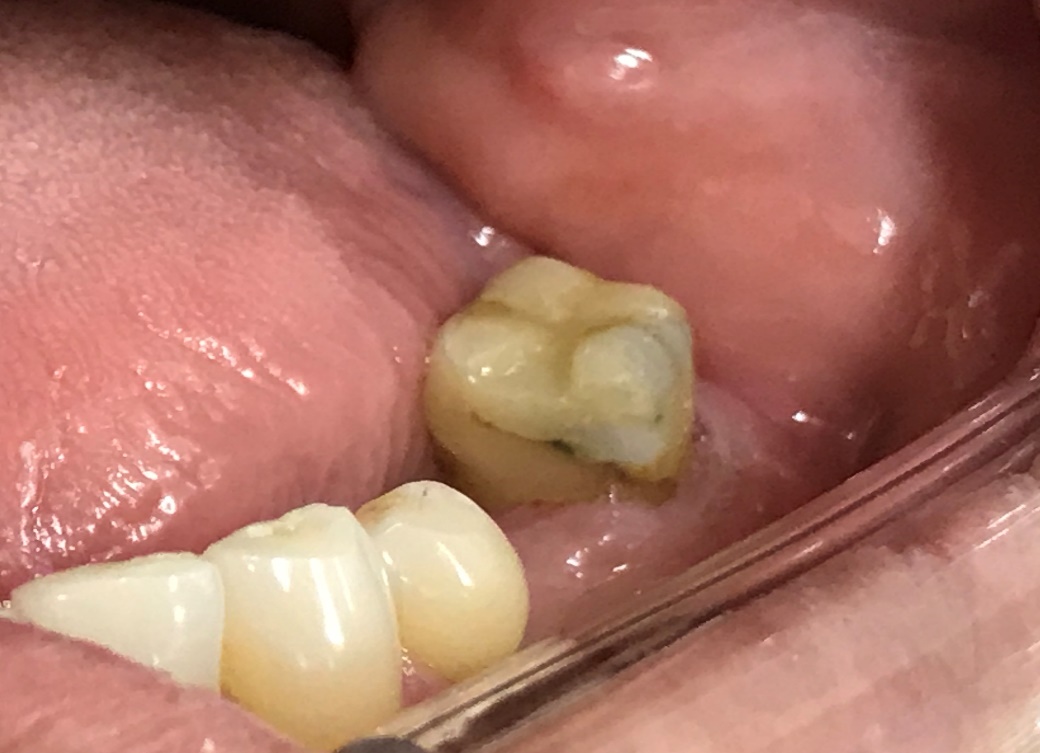 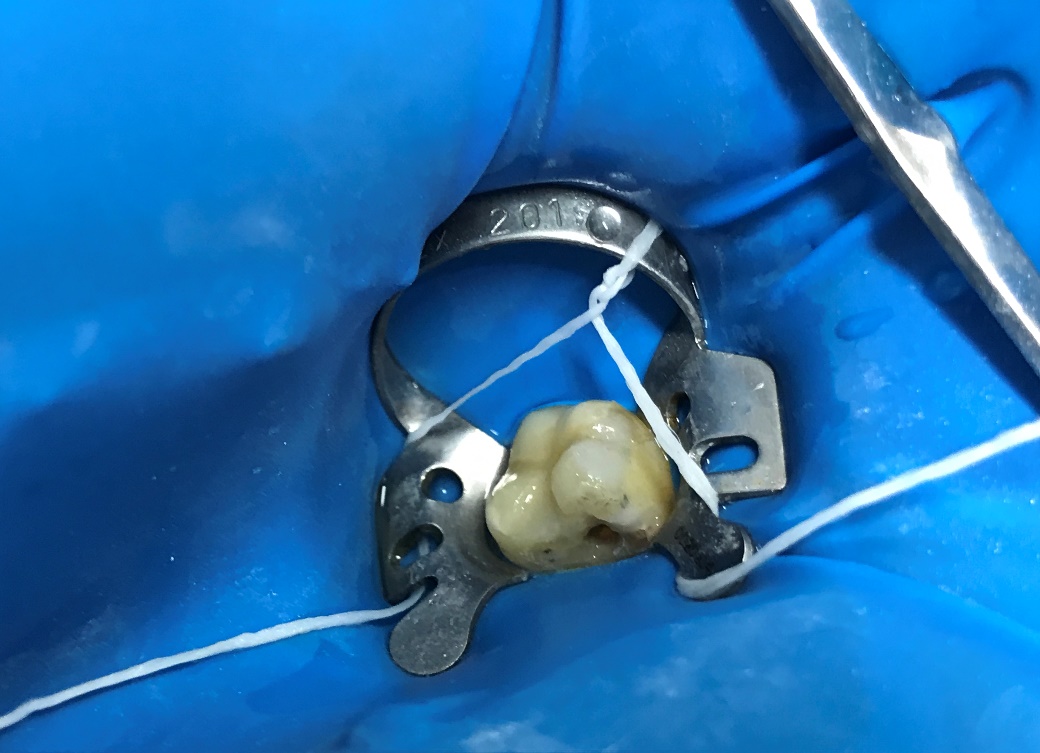 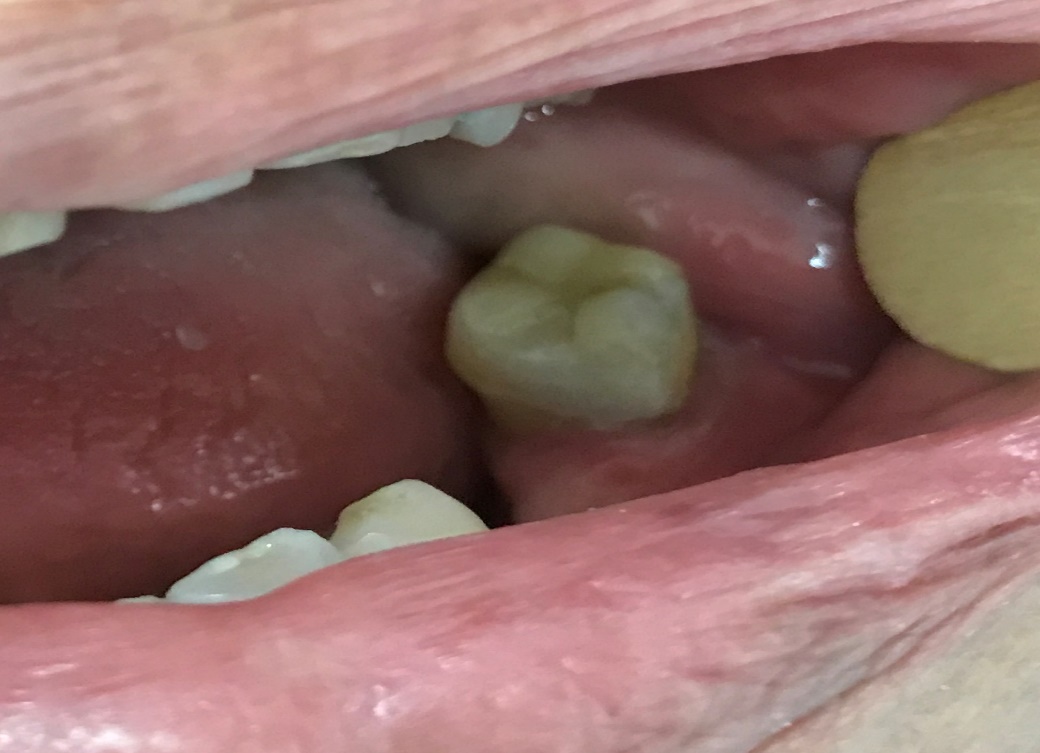 Paciente I. M. J. L.- RG038279
Paciente I. M. J. L.- RG038279
Procedimentos realizados:
21/03/2018
Paciente I. M. J. L.- RG038279
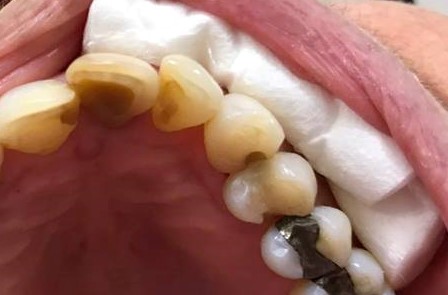 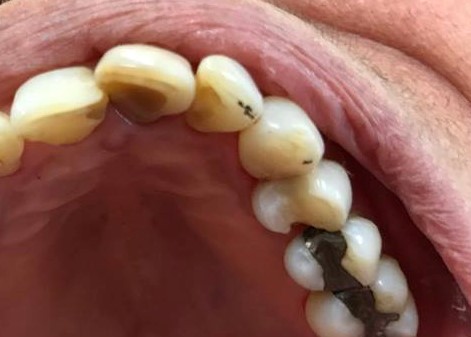 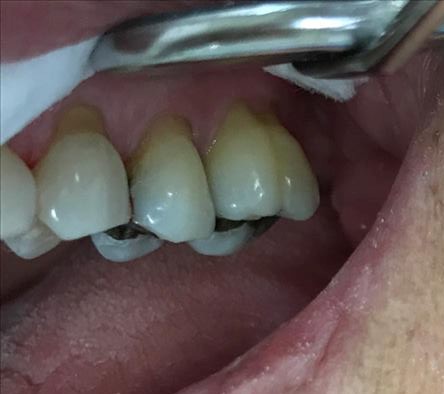 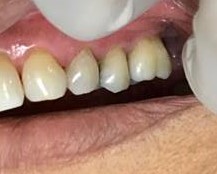 Paciente I. M. J. L.- RG038279
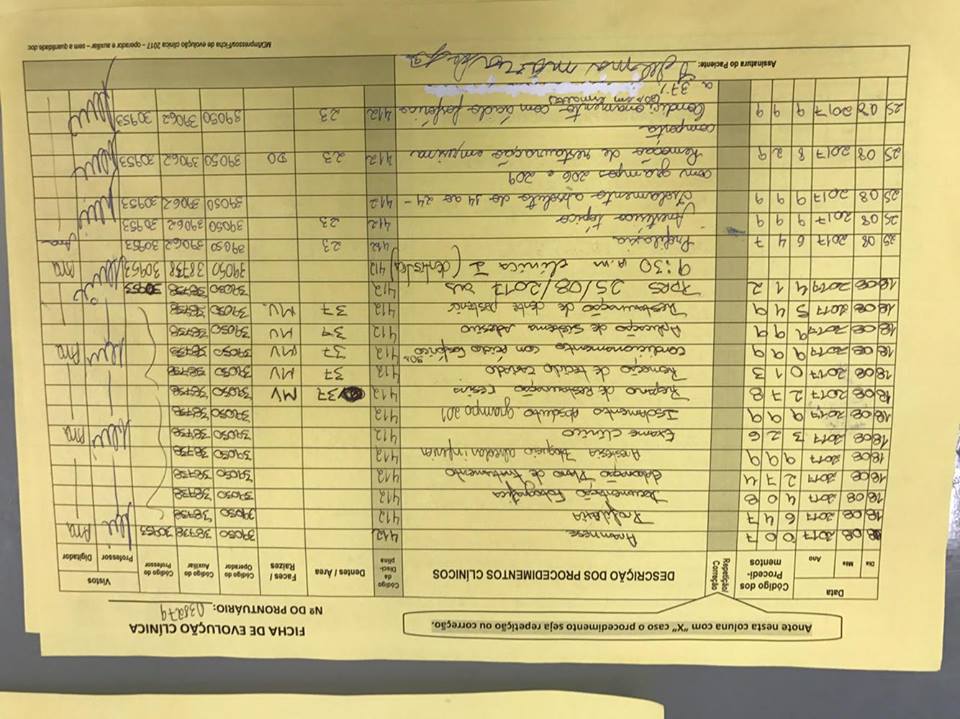 Paciente I. M. J. L.- RG038279
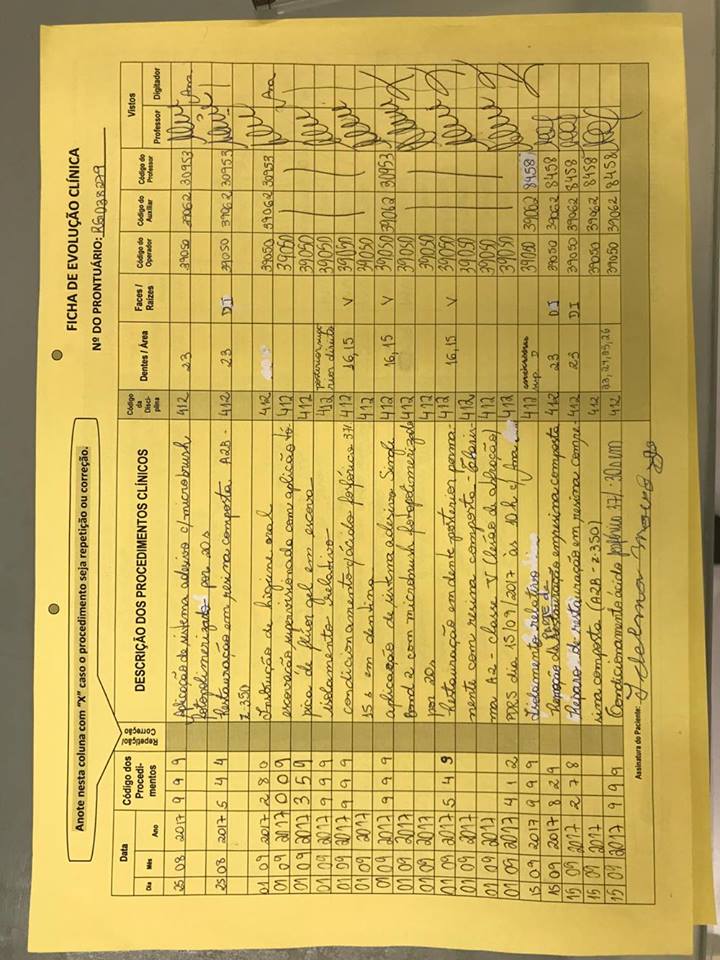 Paciente I. M. J. L.- RG038279
Procedimentos realizados:
28/03/2018
Paciente I. M. J. L.- RG038279
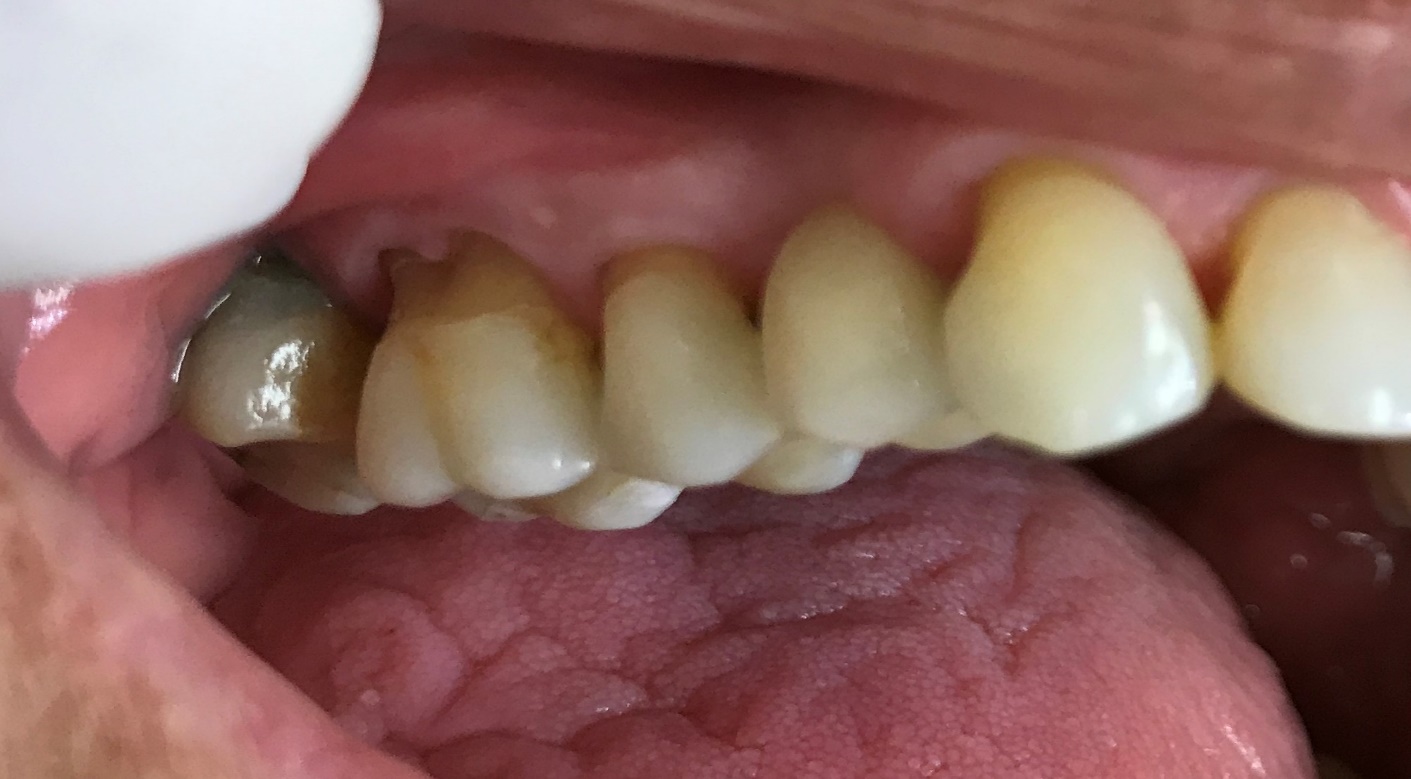 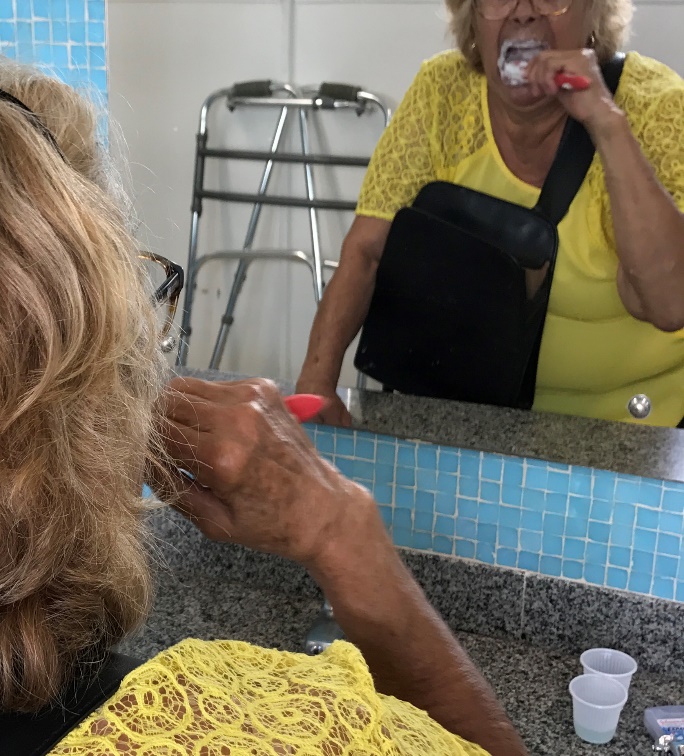 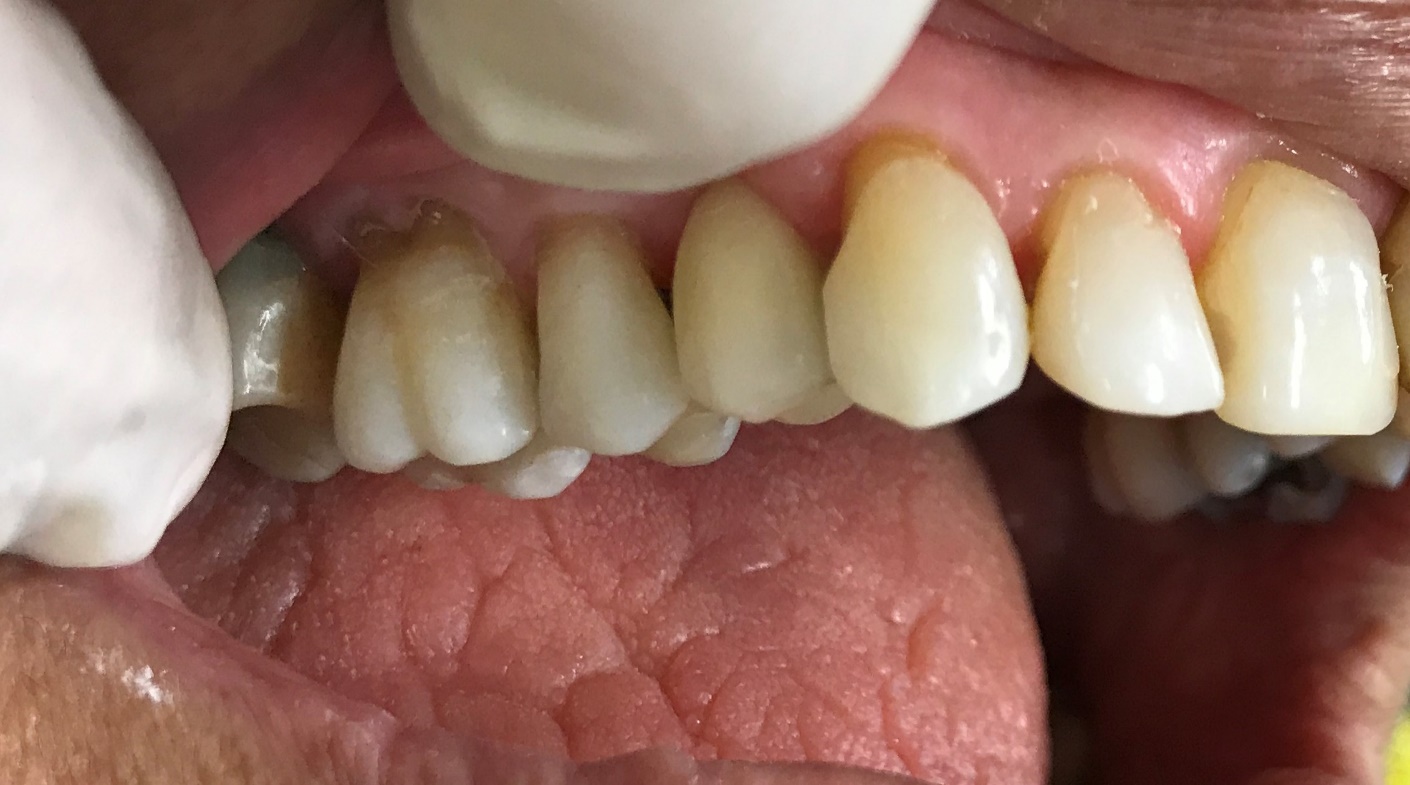 Paciente I. M. J. L.- RG038279
Procedimentos realizados:
04/04/2018
*Restauração do dente 23 caiu e precisou ser refeita
Paciente I. M. J. L.- RG038279
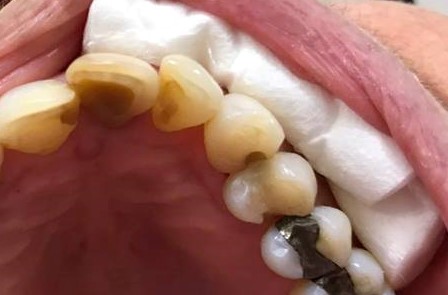 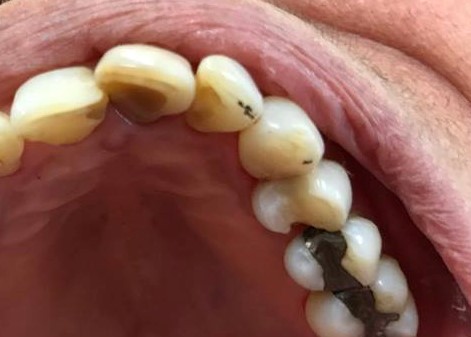 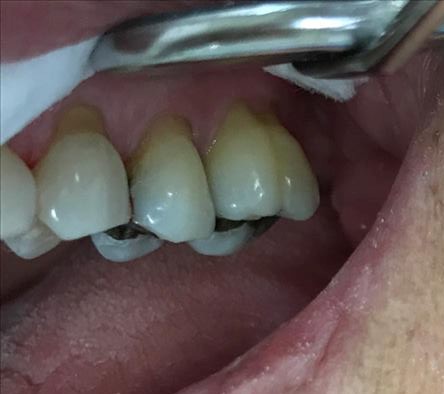 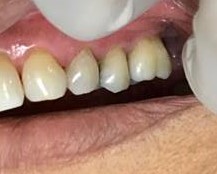 Paciente I. M. J. L.- RG038279
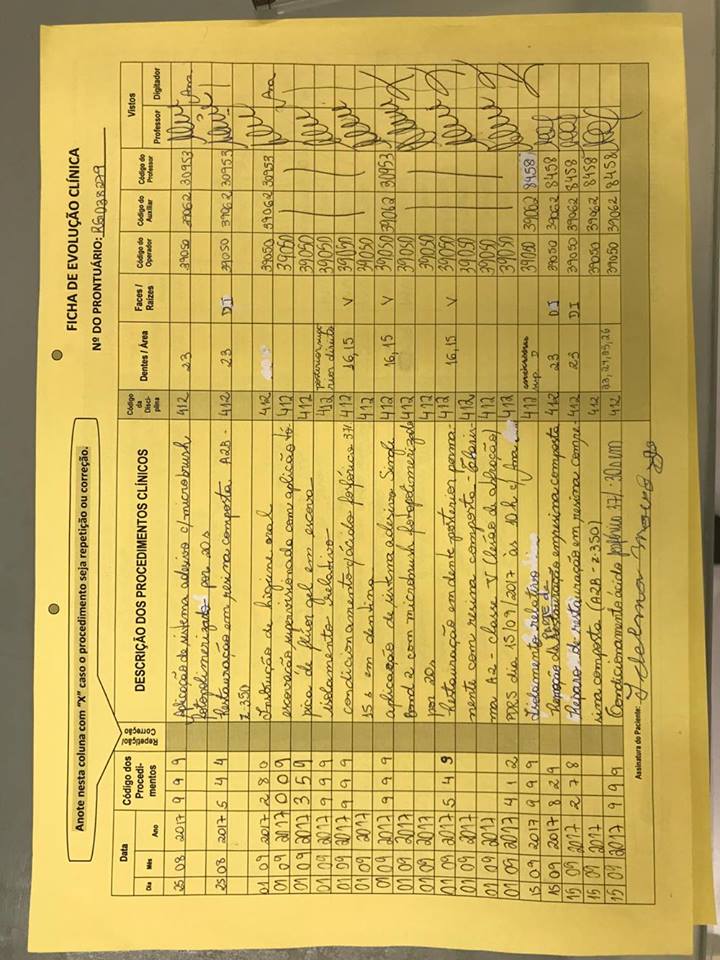 Paciente I. M. J. L.- RG038279
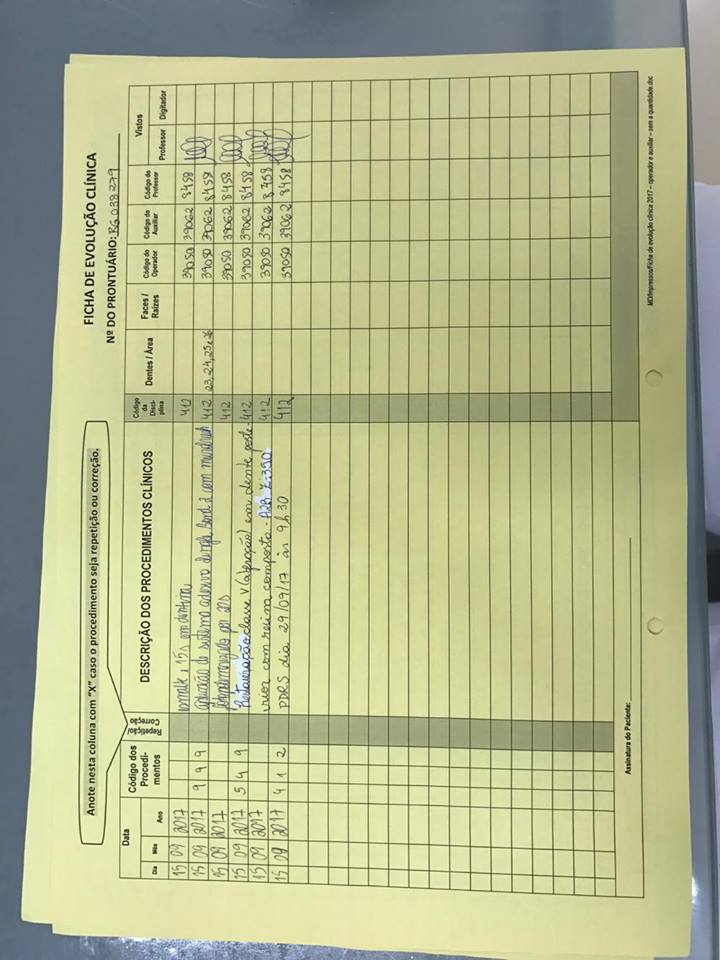 Paciente I. M. J. L.- RG038279
Procedimentos realizados:
11/04/2018
Paciente I. M. J. L.- RG038279
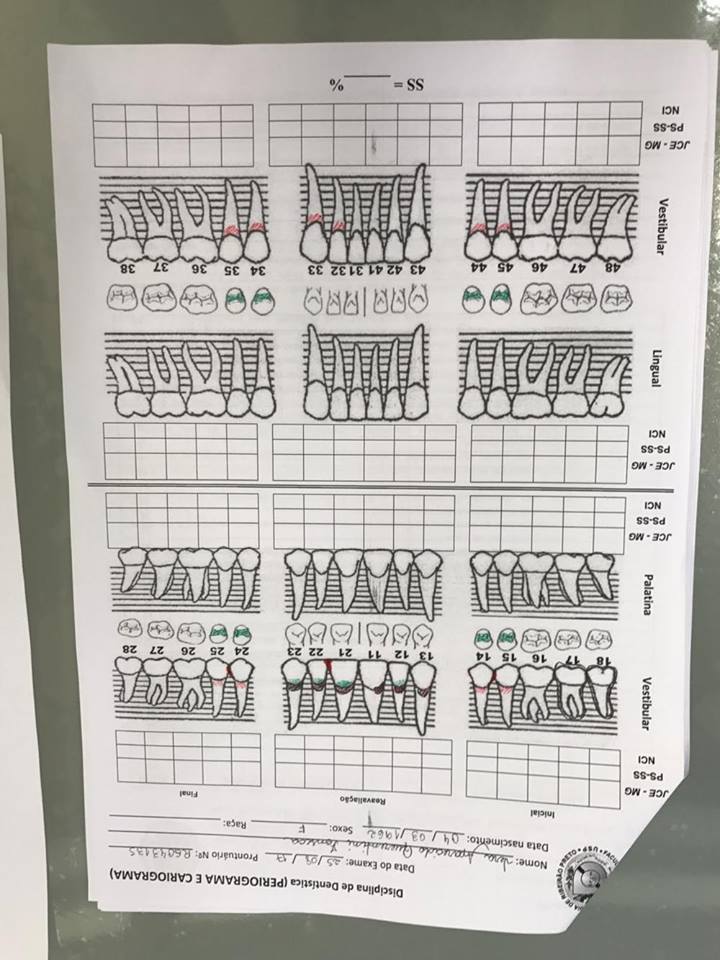 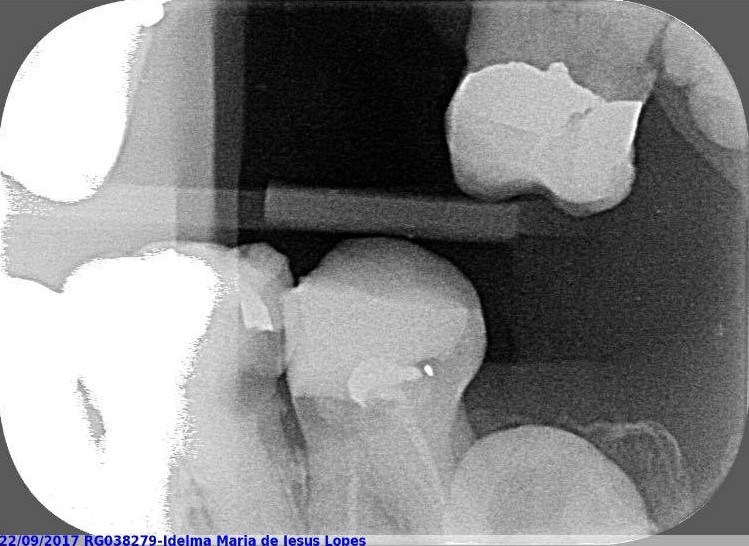 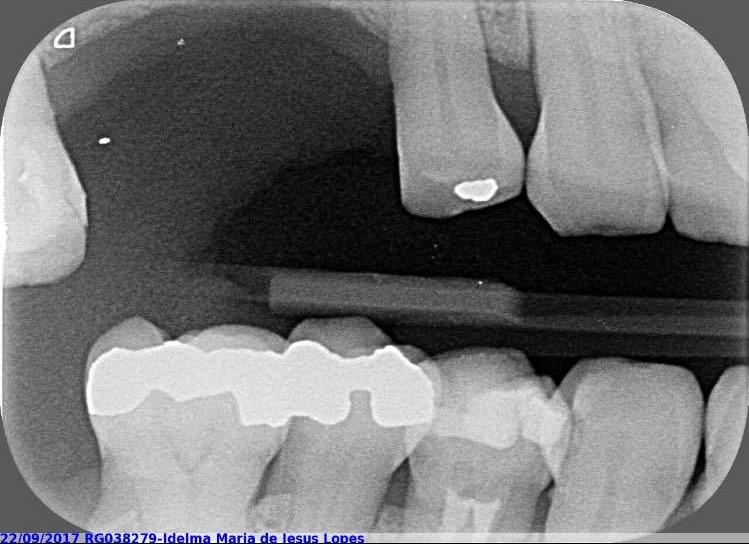 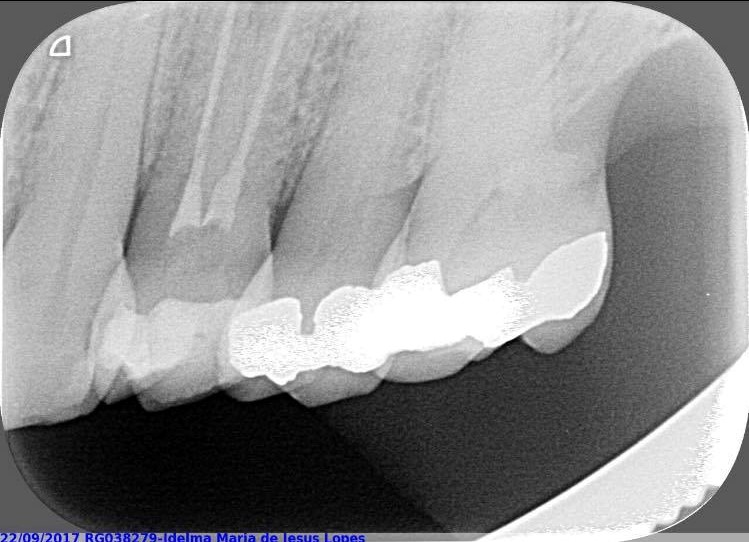 Paciente I. M. J. L.- RG038279
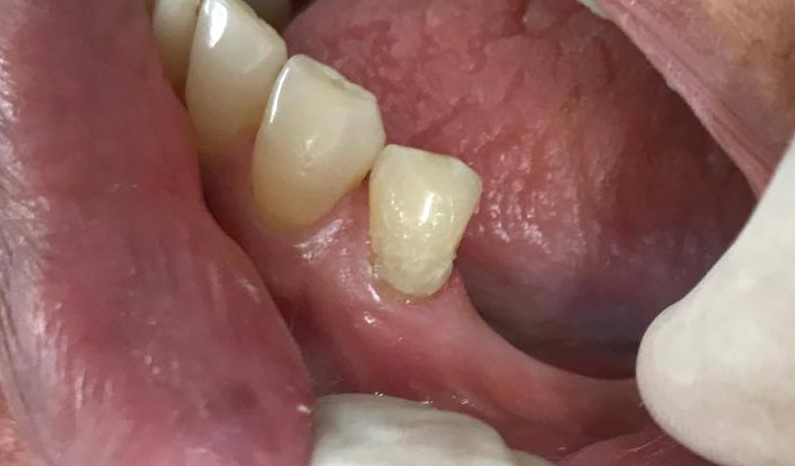 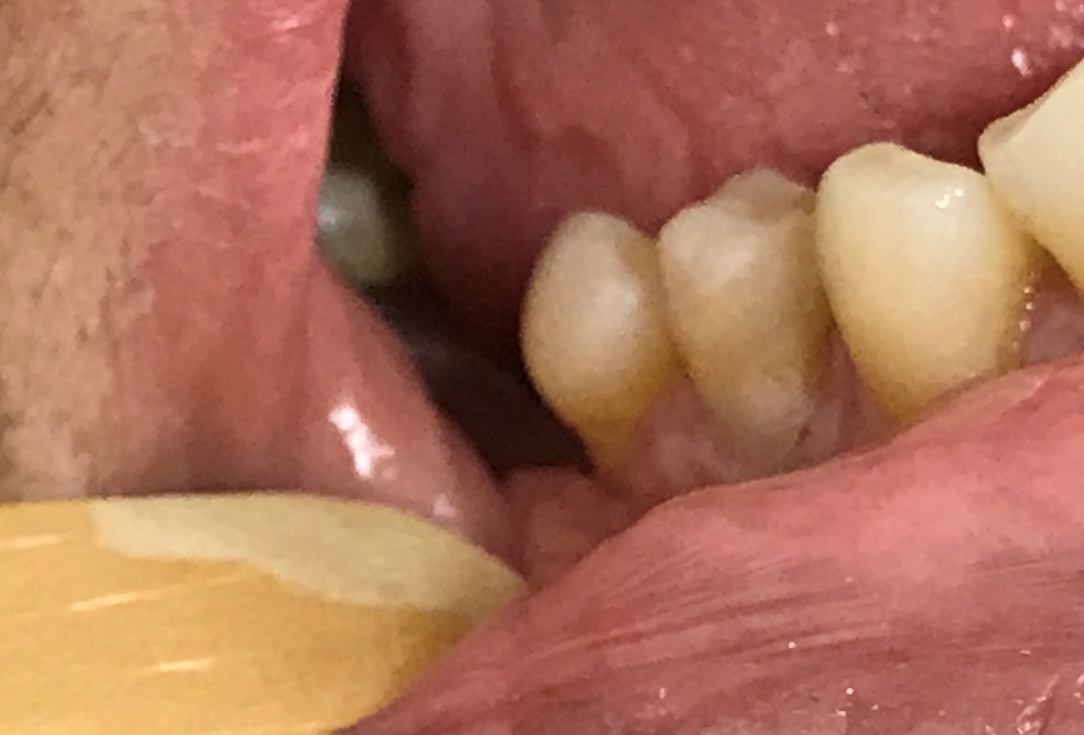 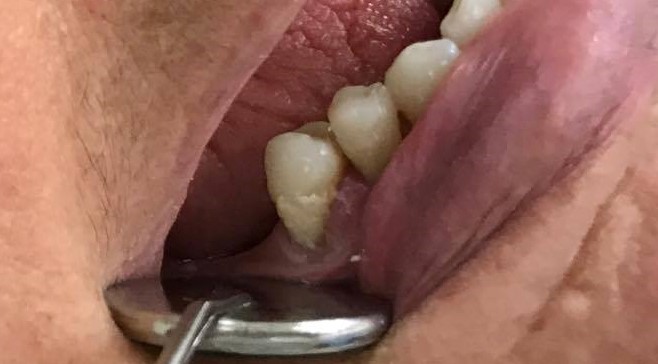 Paciente I. M. J. L.- RG038279
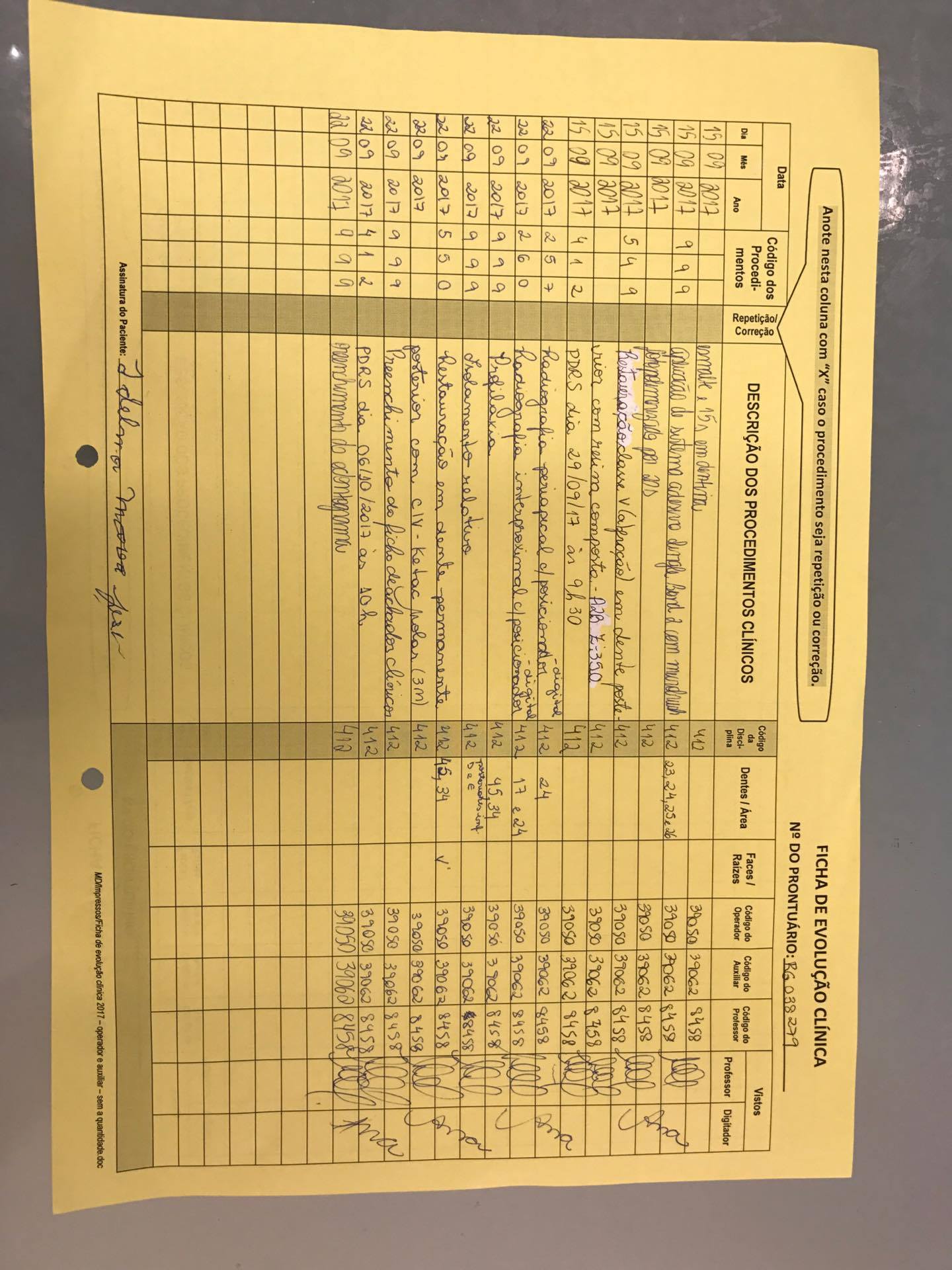 Paciente I. M. J. L.- RG038279
Procedimentos realizados:
18/04/2018
Paciente I. M. J. L.- RG038279
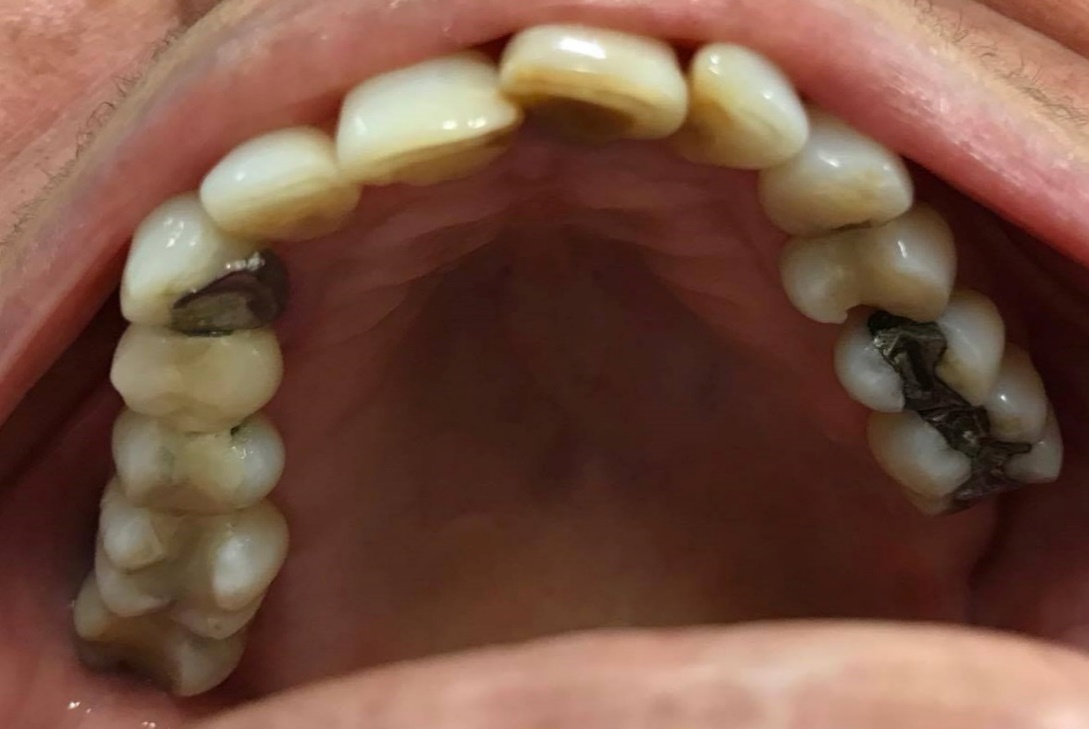 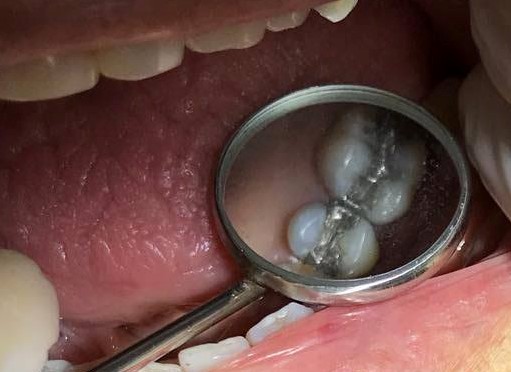 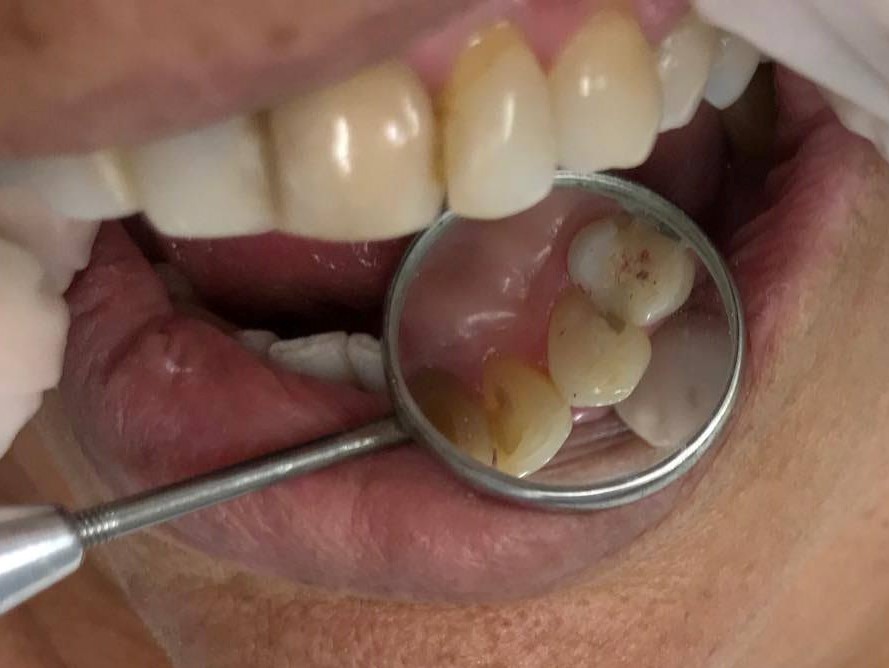 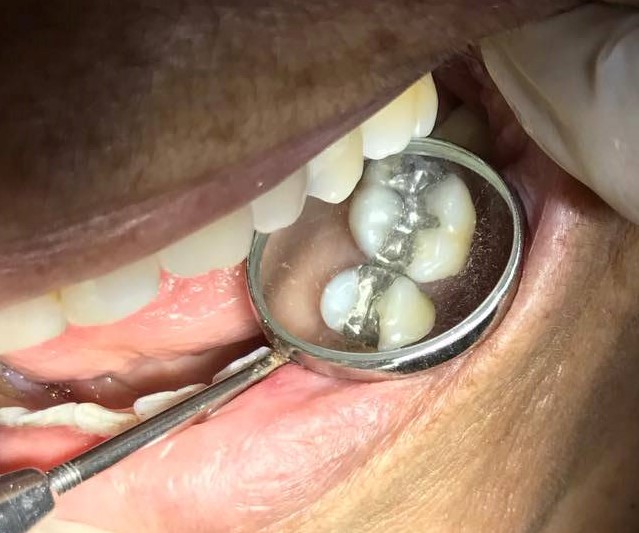 Paciente I. M. J. L.- RG038279
Paciente I. M. J. L.- RG038279
Procedimentos realizados:
25/04/2018
Paciente C. R. G. S.- RG043403
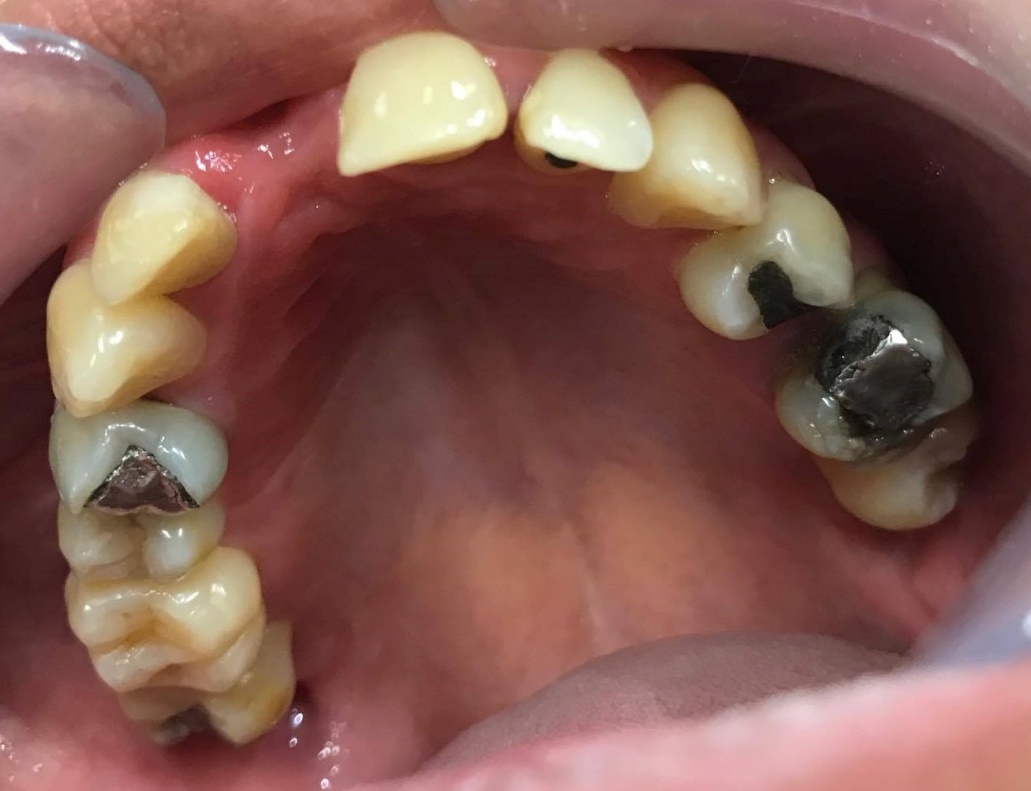 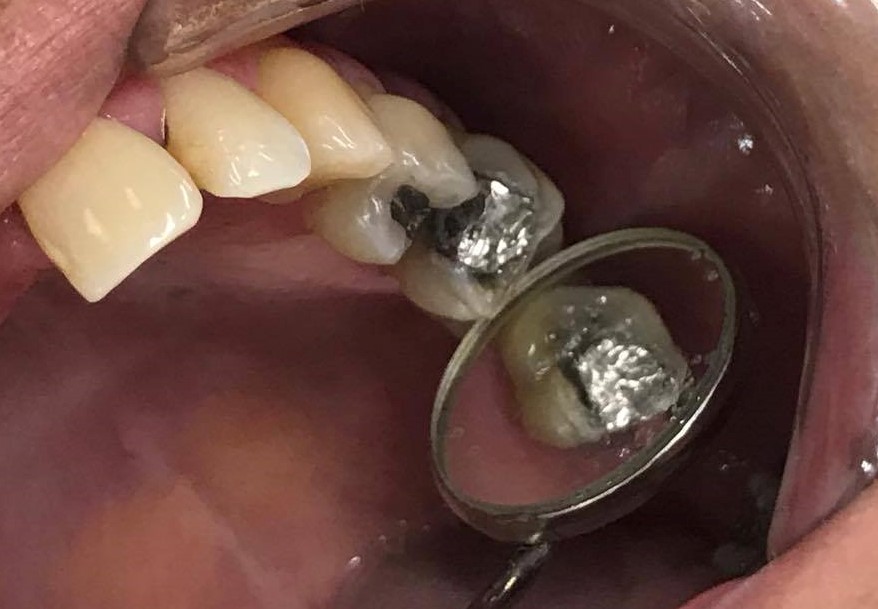 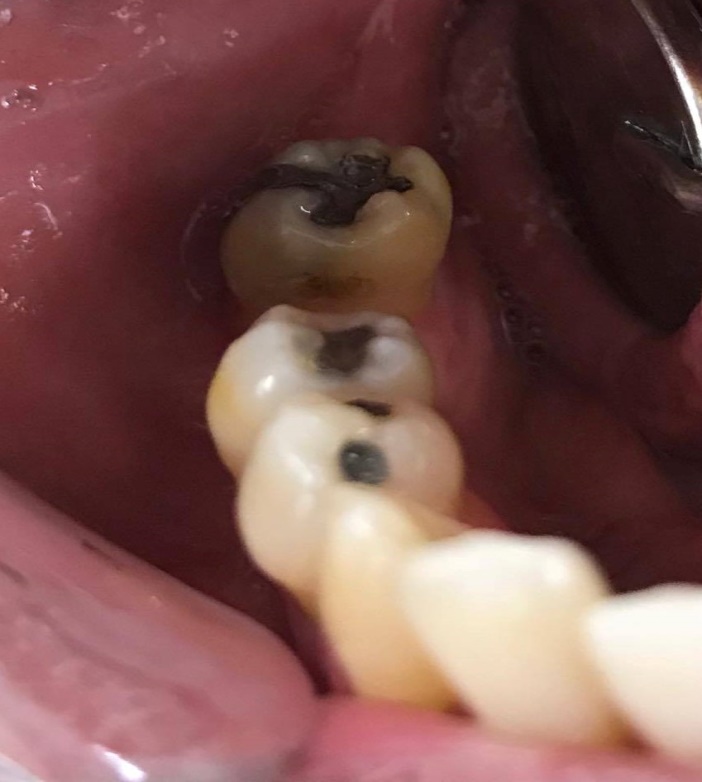 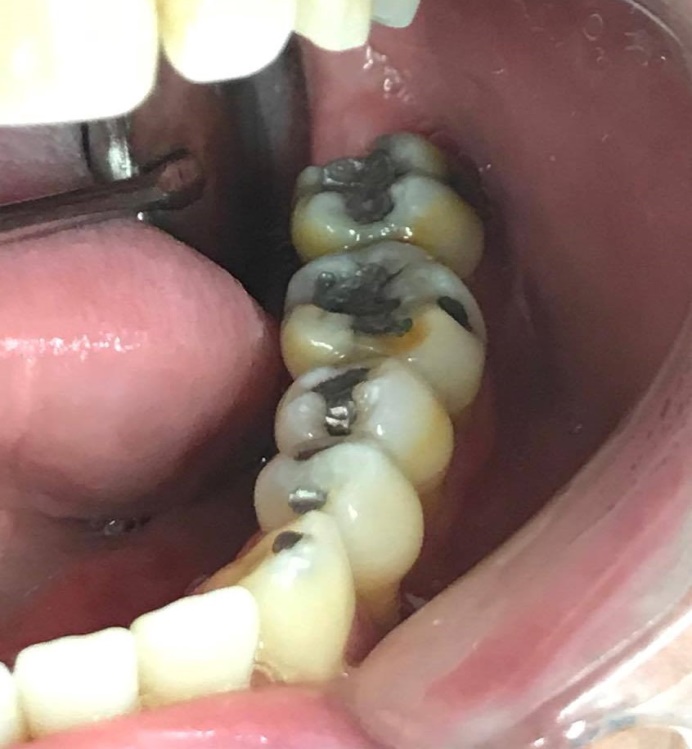 Paciente C. R. G. S.- RG043403
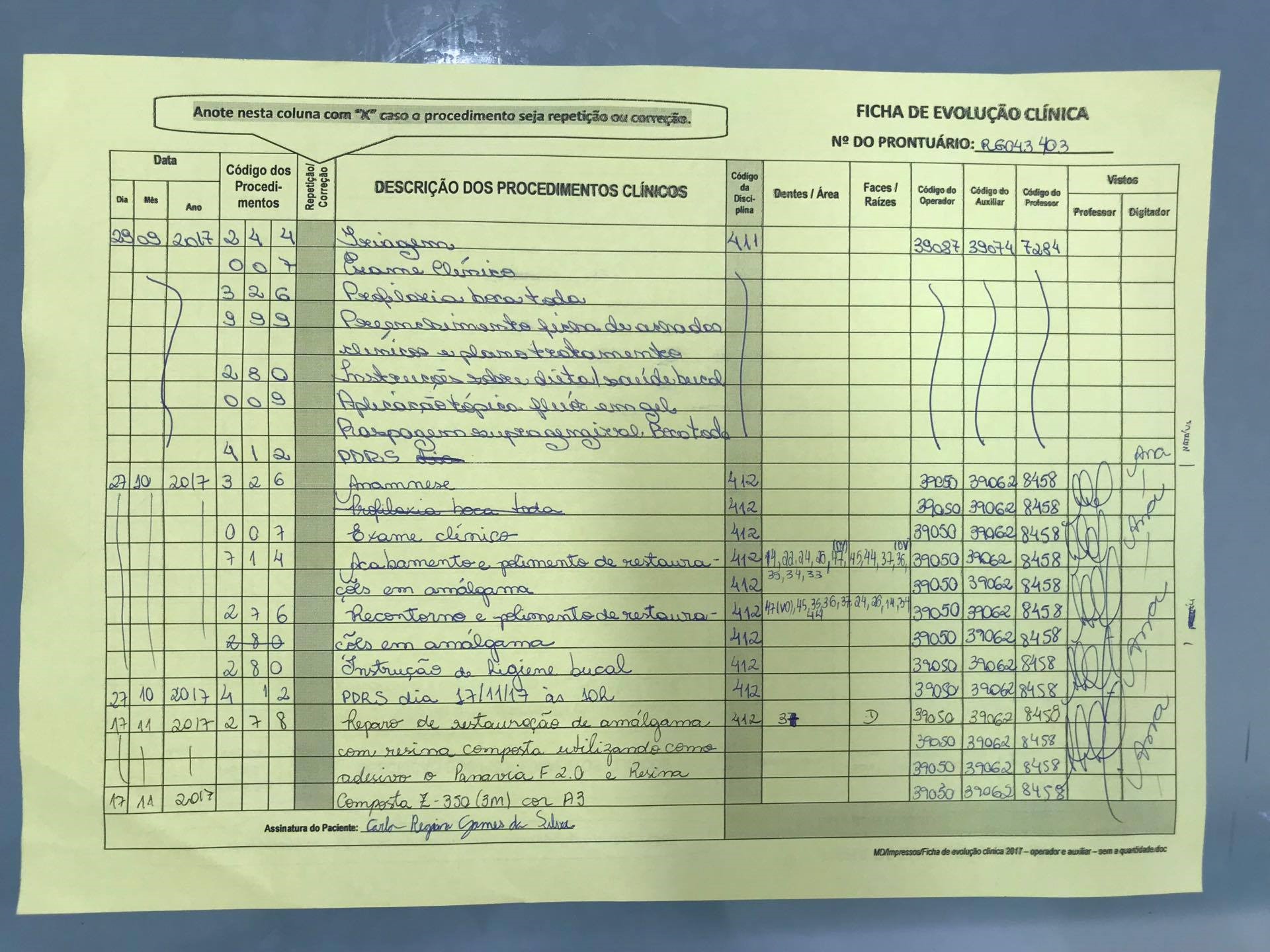 Paciente C. R. G. S.- RG043403
Procedimentos realizados:
02/05/2018
Paciente C. R. G. S.- RG043403
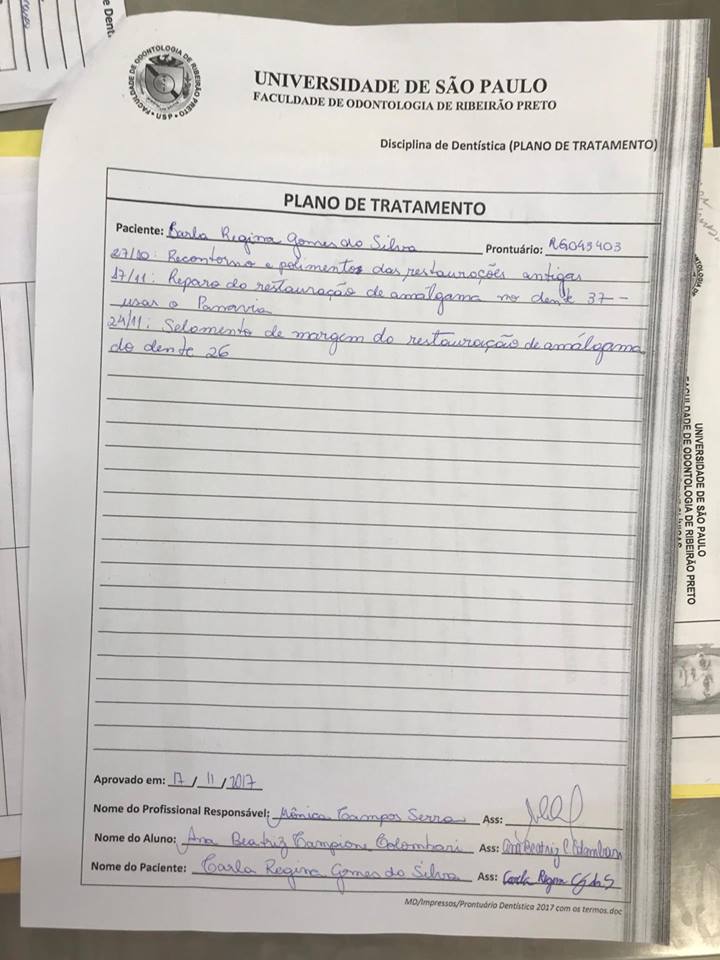 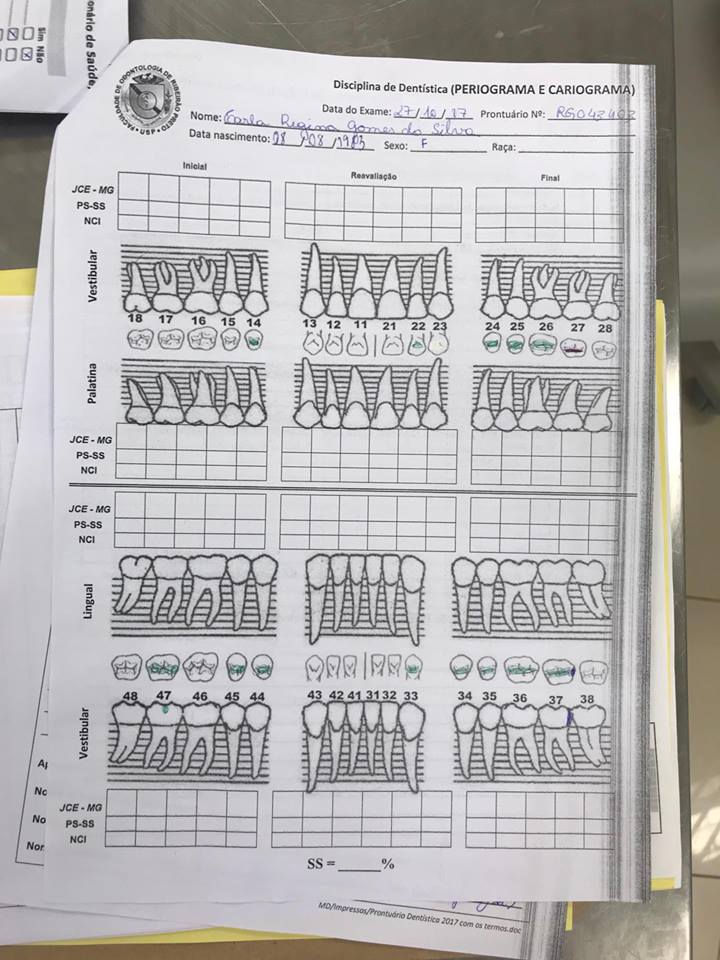 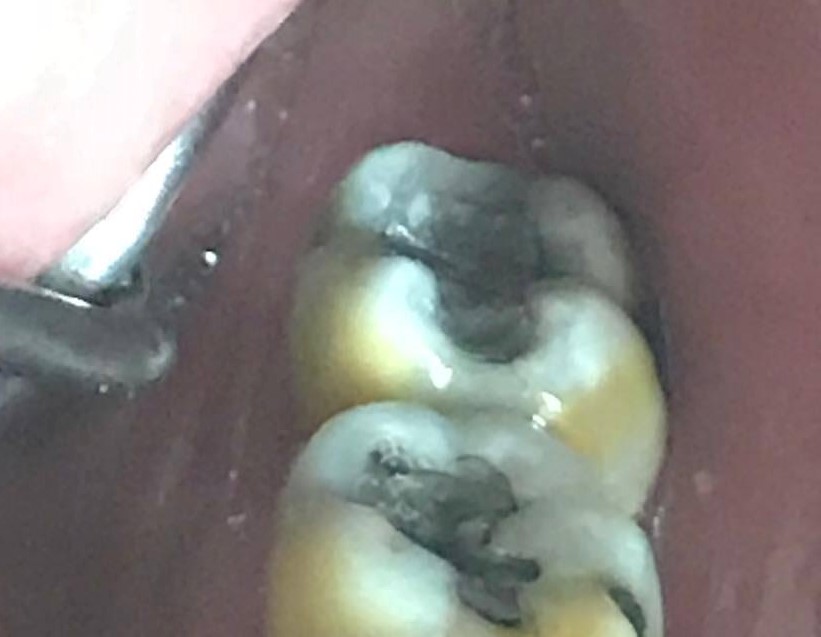 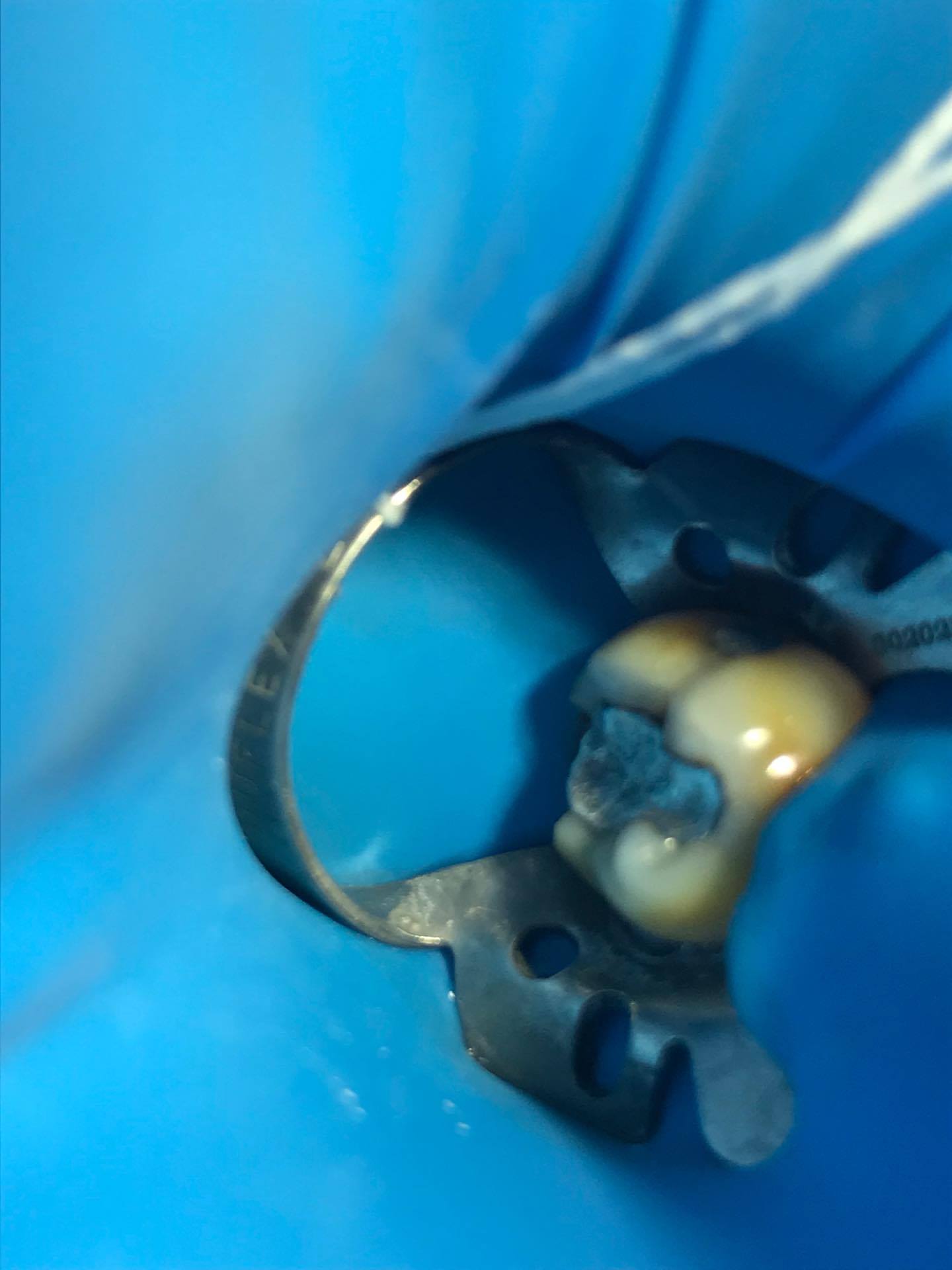 Paciente C. R. G. S.- RG043403
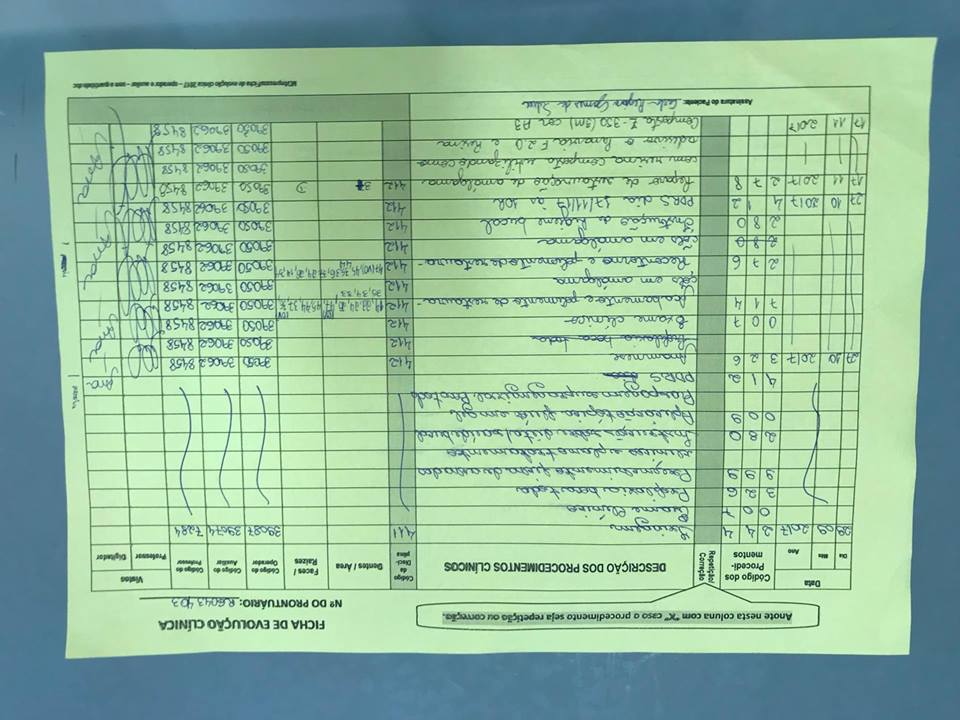 Paciente C. R. G. S.- RG043403
Procedimentos realizados:
09/05/2018
*Restauração do dente 37 caiu e precisou ser refeita
Paciente C. R. G. S.- RG043403
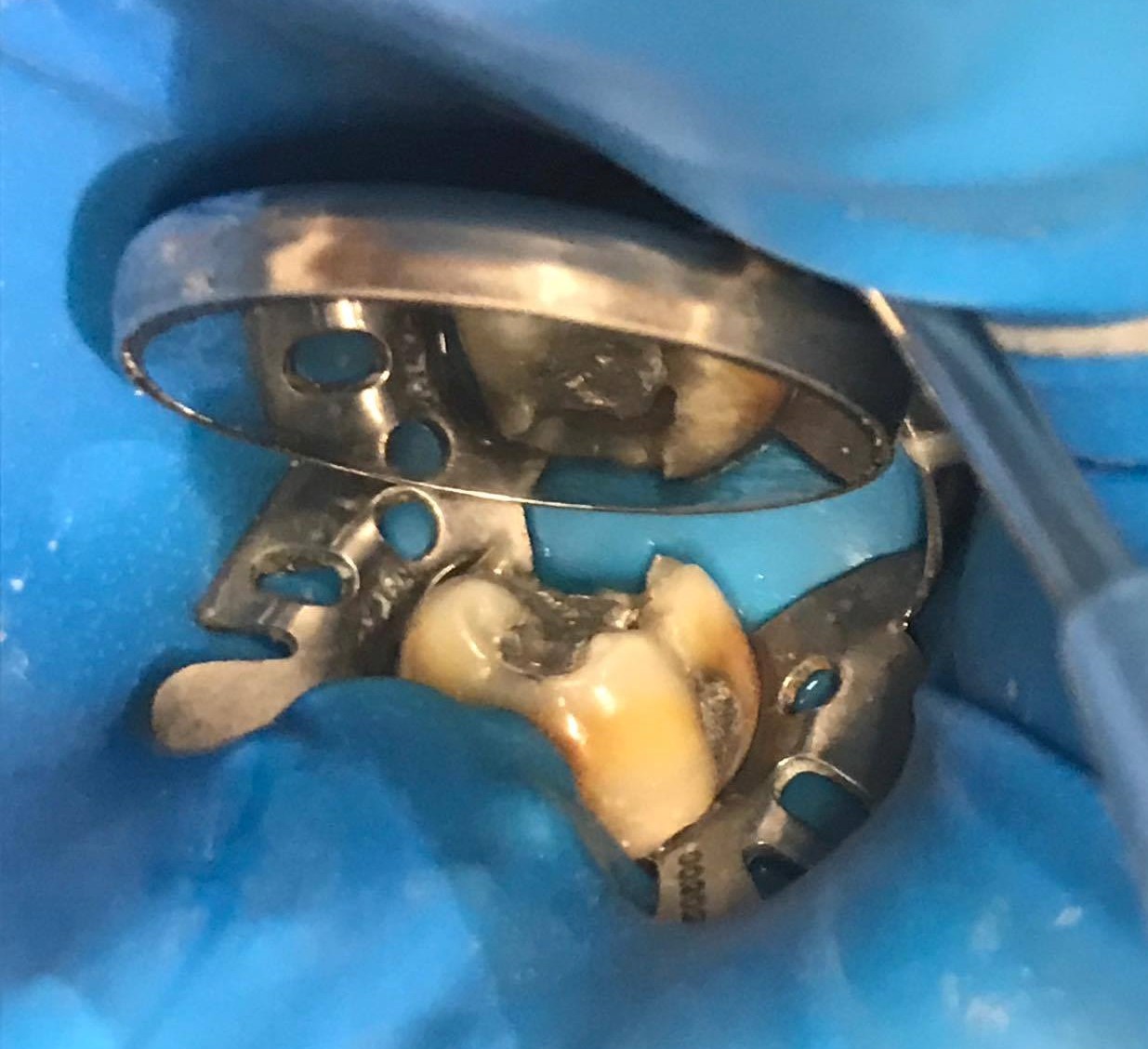 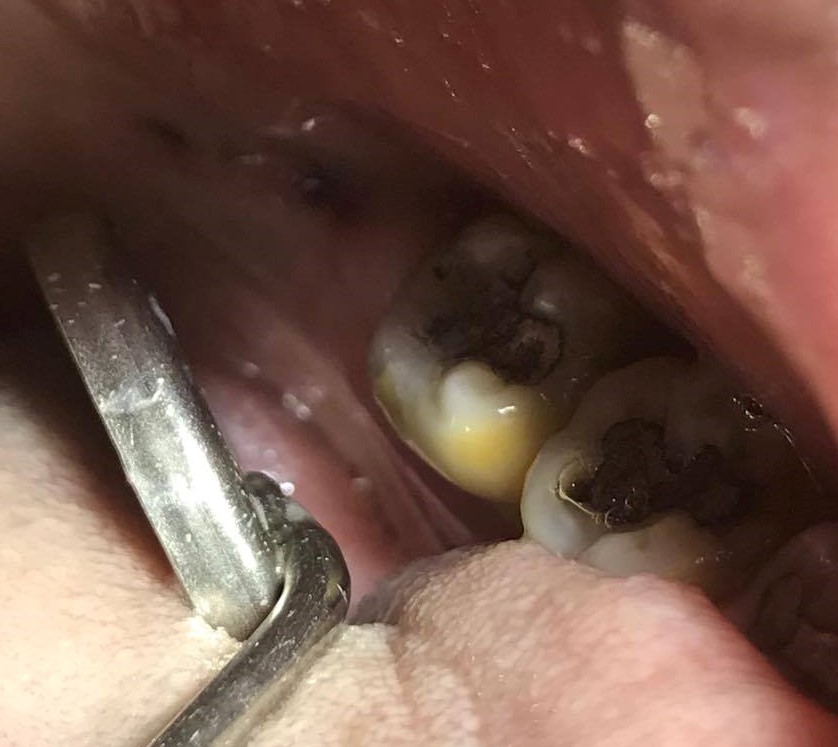 Paciente C. R. G. S.- RG043403
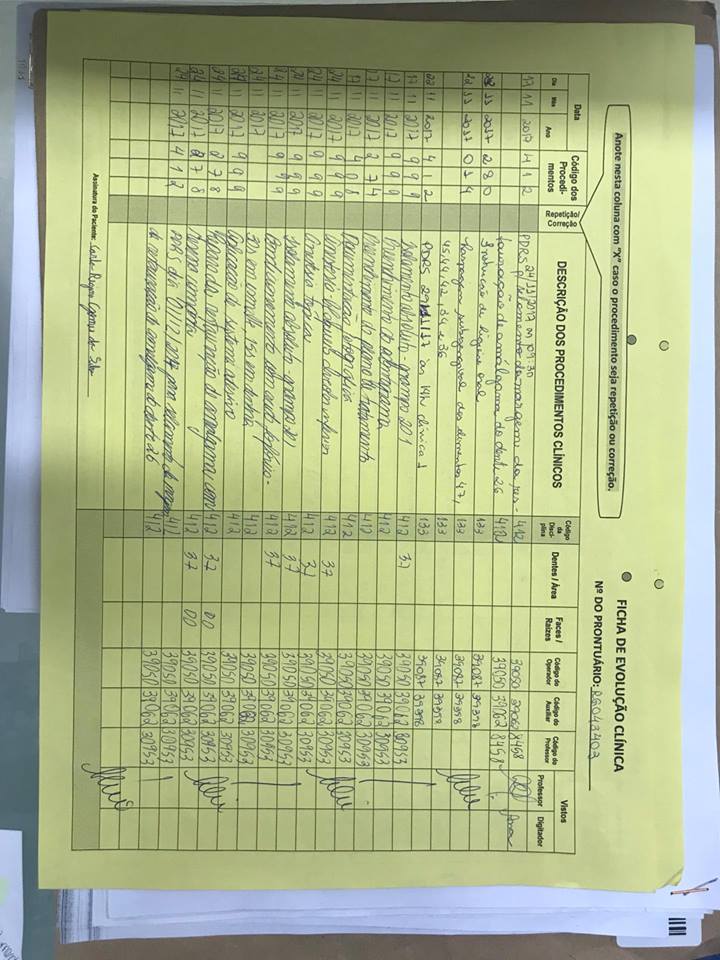 Paciente C. R. G. S.- RG043403
Procedimentos realizados:
16/05/2018
Paciente C. R. G. S.- RG043403
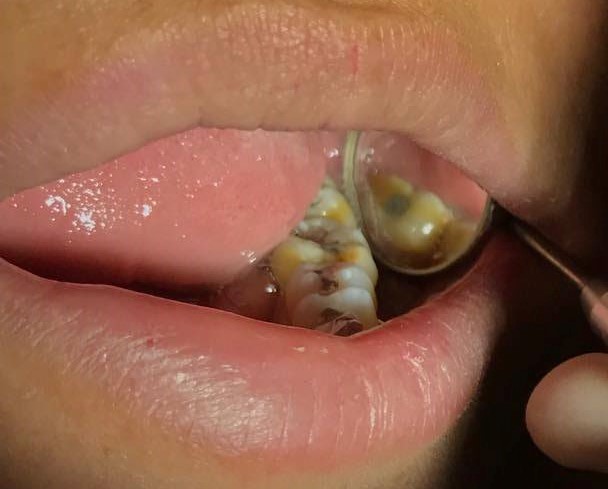 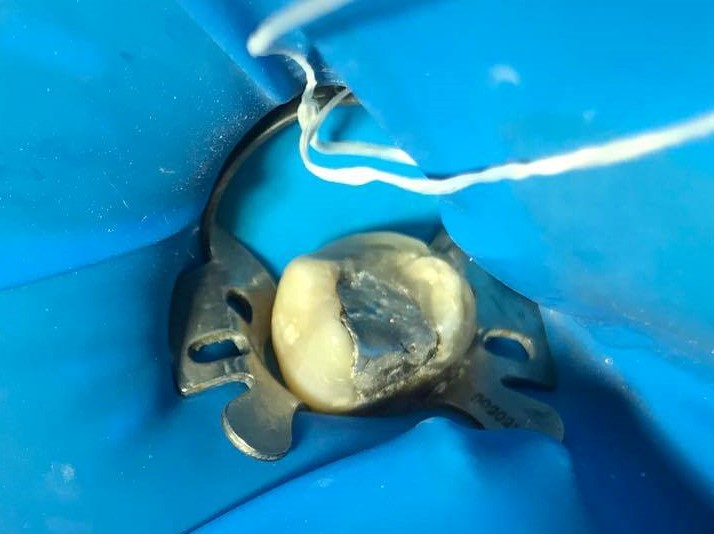 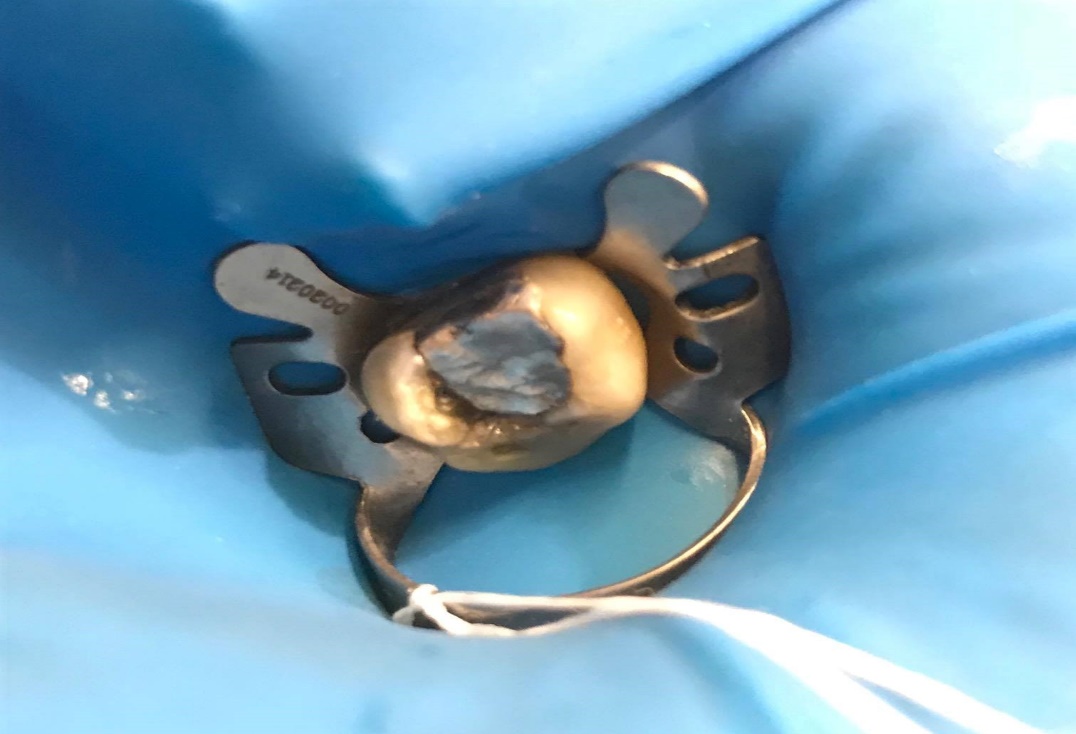 Paciente C. R. G. S.- RG043403
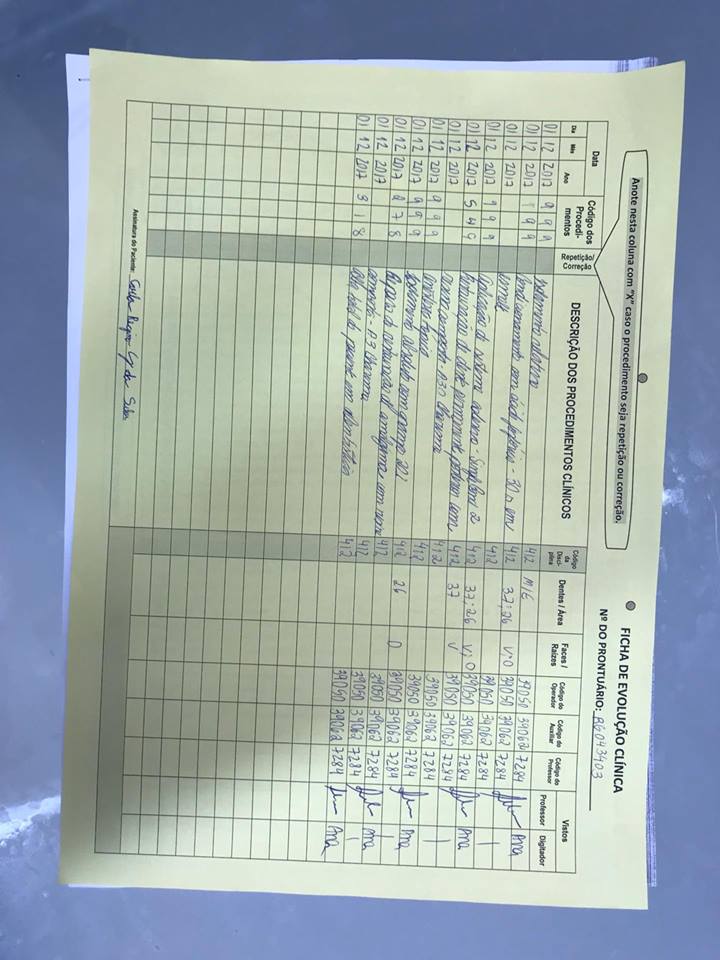 Paciente C. R. G. S.- RG043403
Procedimentos realizados:
23/05/2018
Paciente I. M. J. L.- RG038279
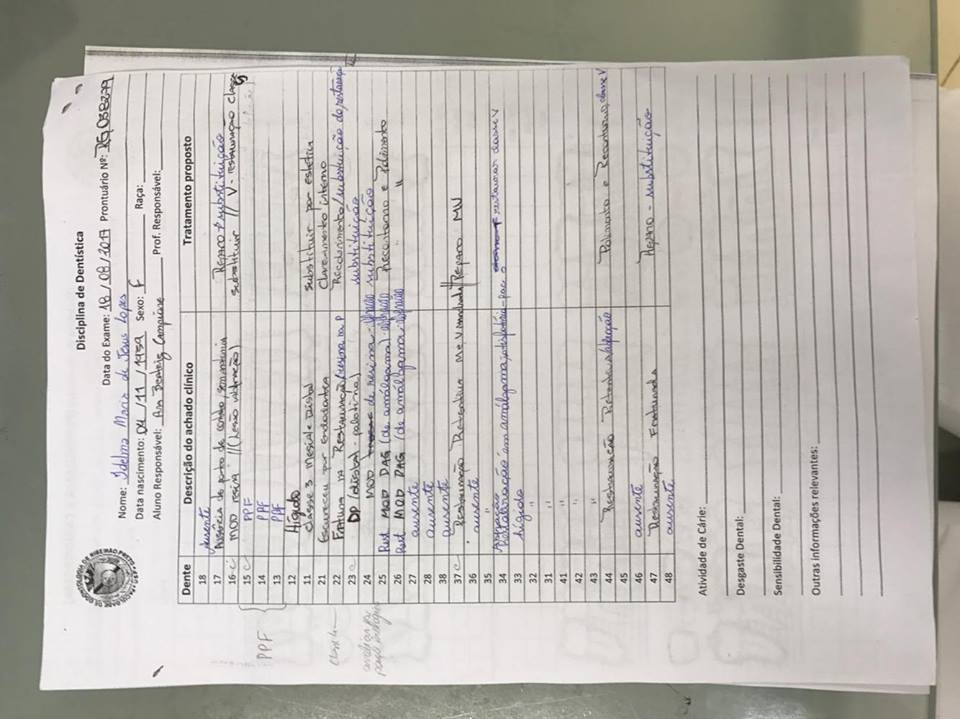 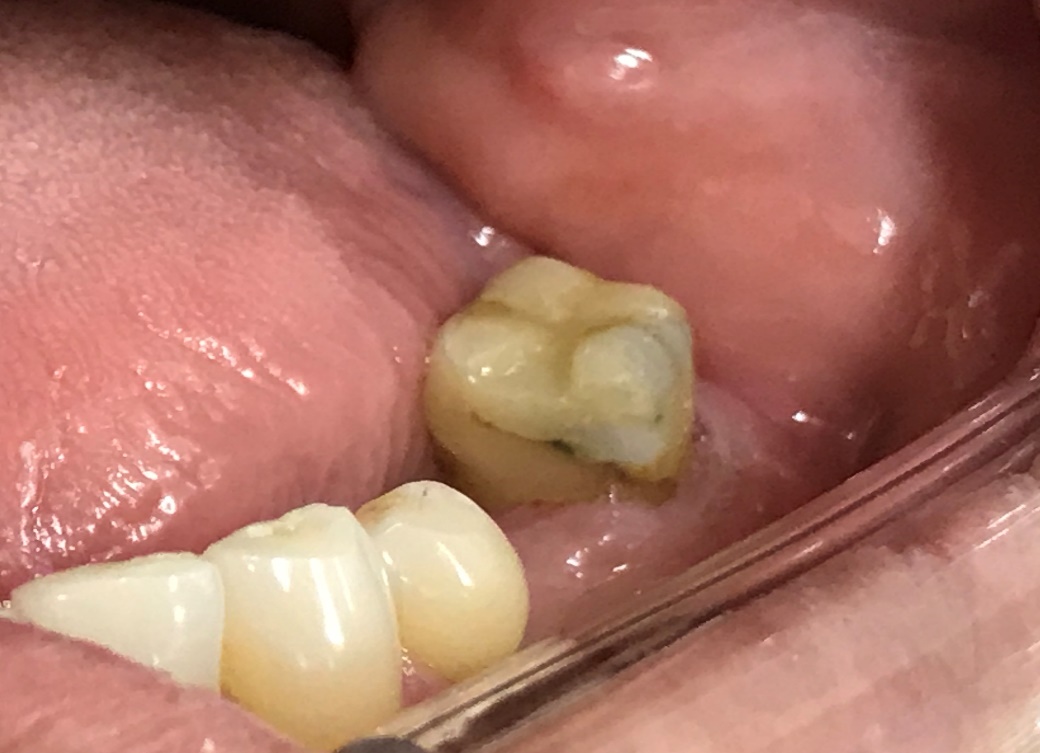 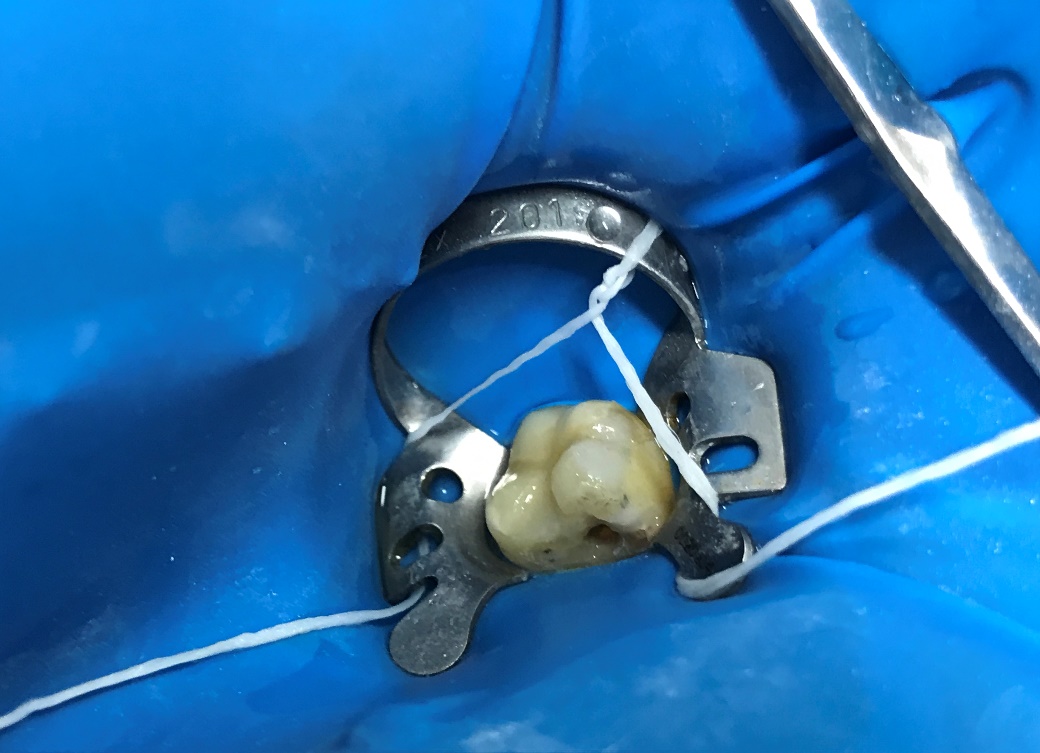 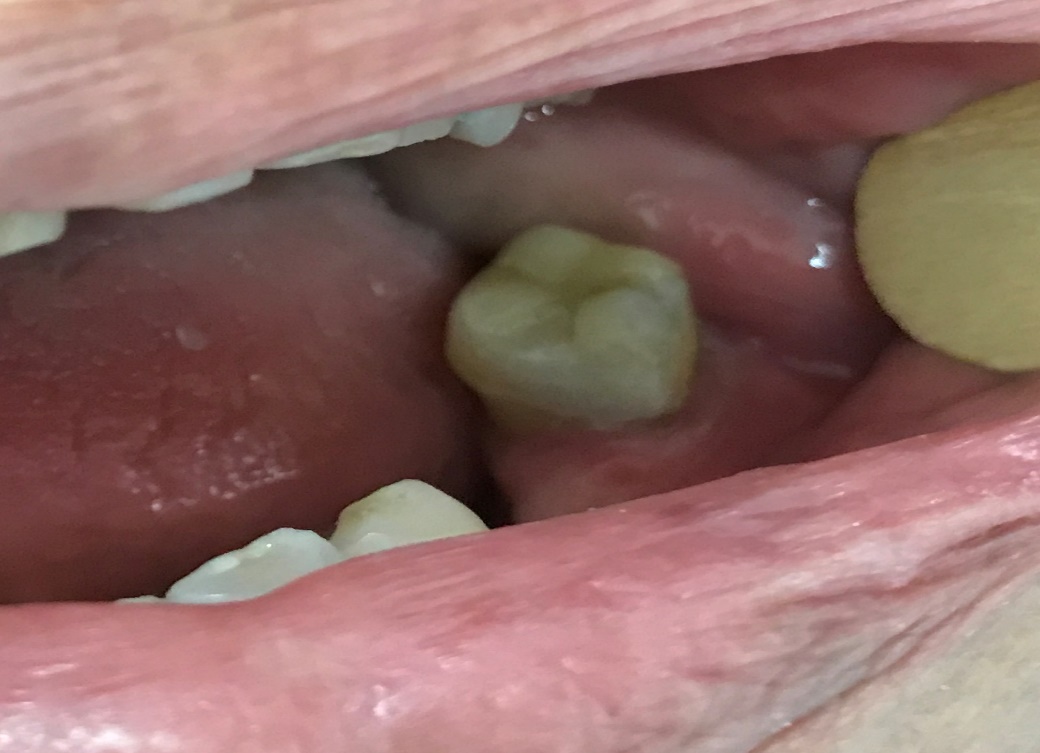 Paciente I. M. J. L.- RG038279
Paciente I. M. J. L.- RG038279
Procedimentos realizados:
30/05/2018
Paciente I. M. J. L.- RG038279
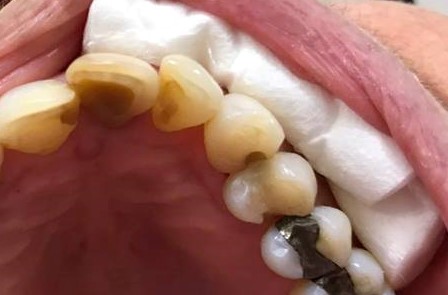 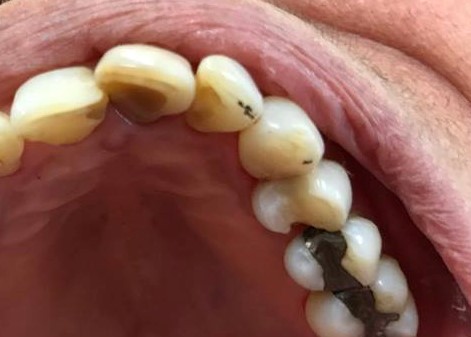 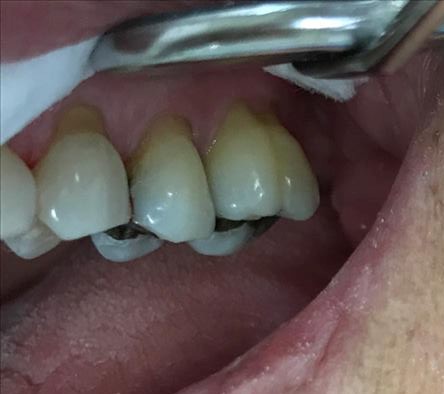 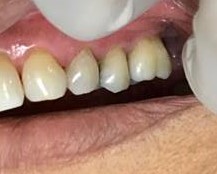 Paciente I. M. J. L.- RG038279
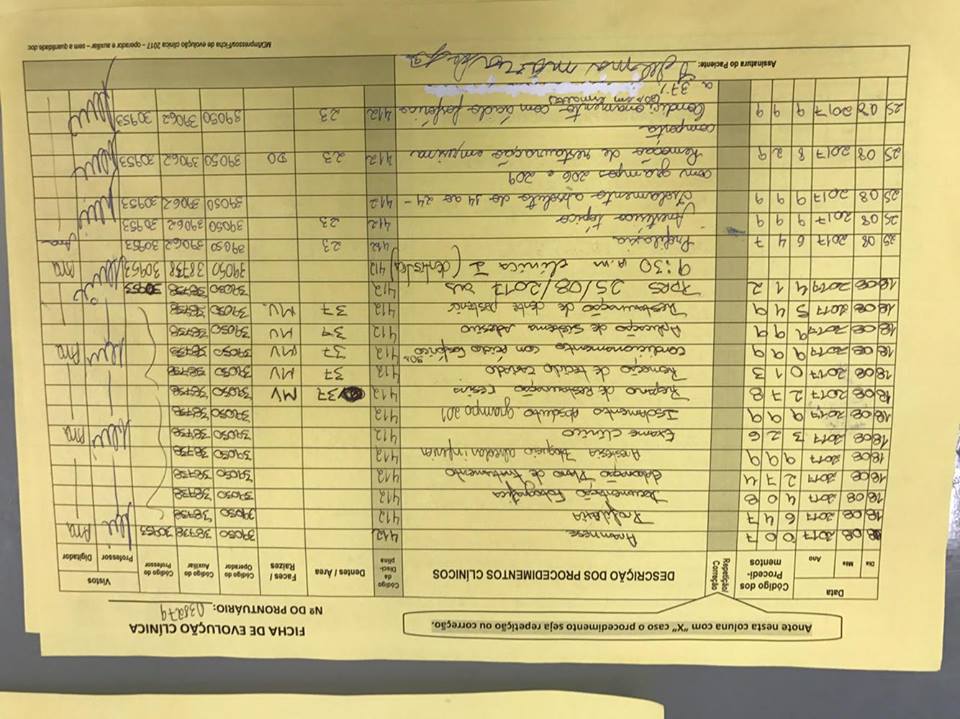 Paciente I. M. J. L.- RG038279
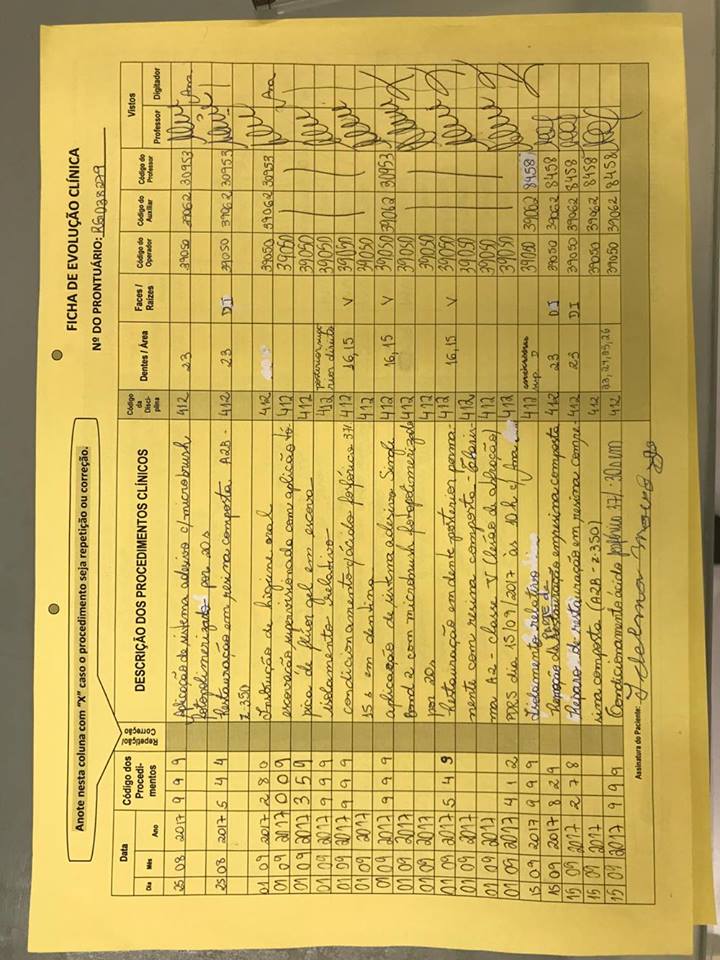 Paciente I. M. J. L.- RG038279
Procedimentos realizados:
06/06/2018
Paciente I. M. J. L.- RG038279
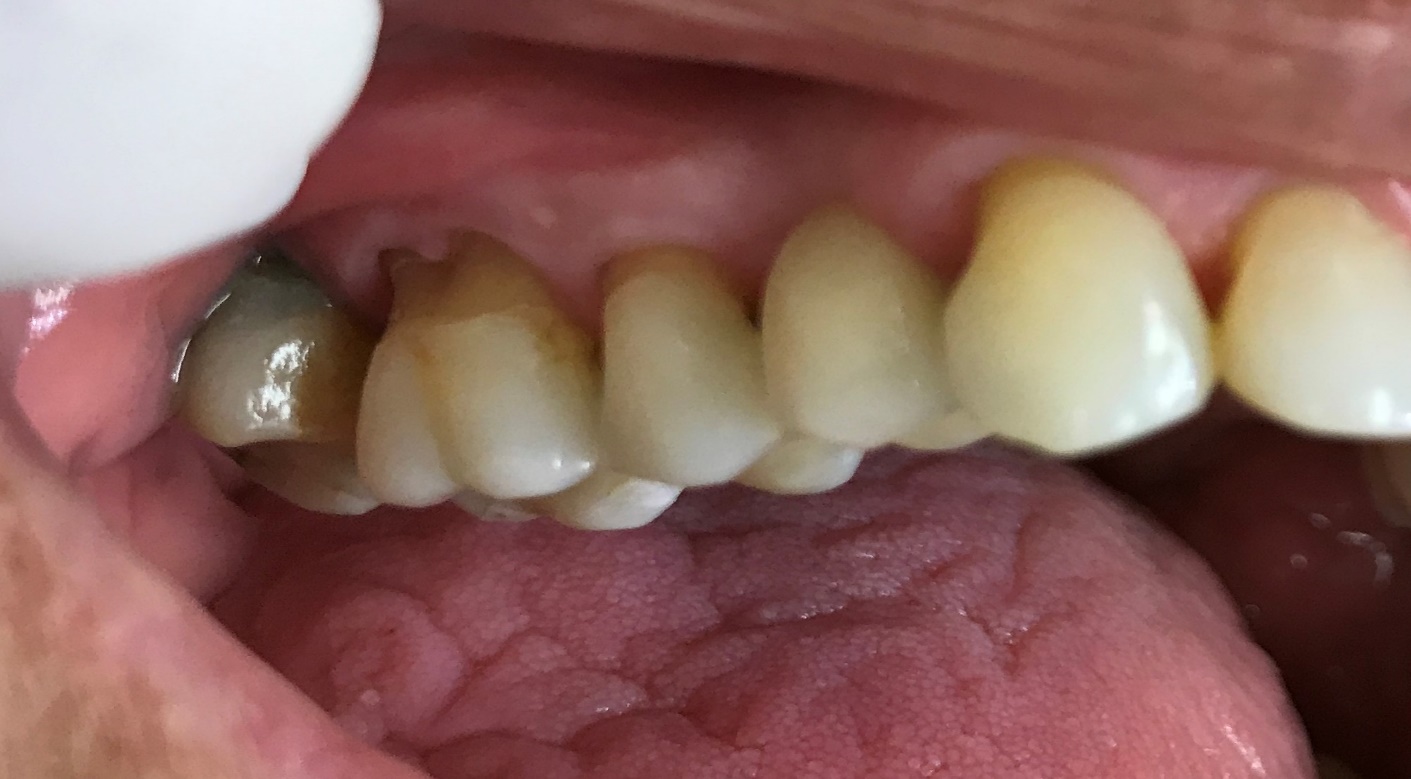 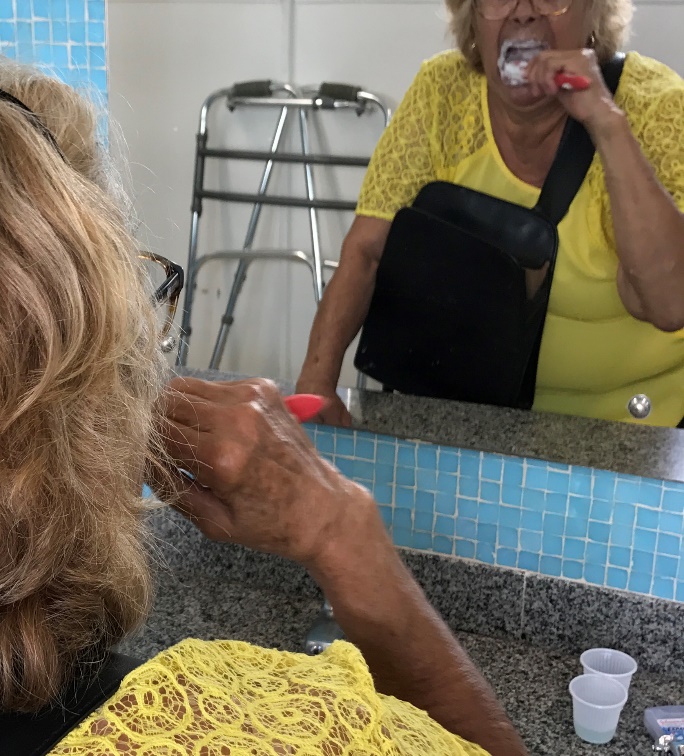 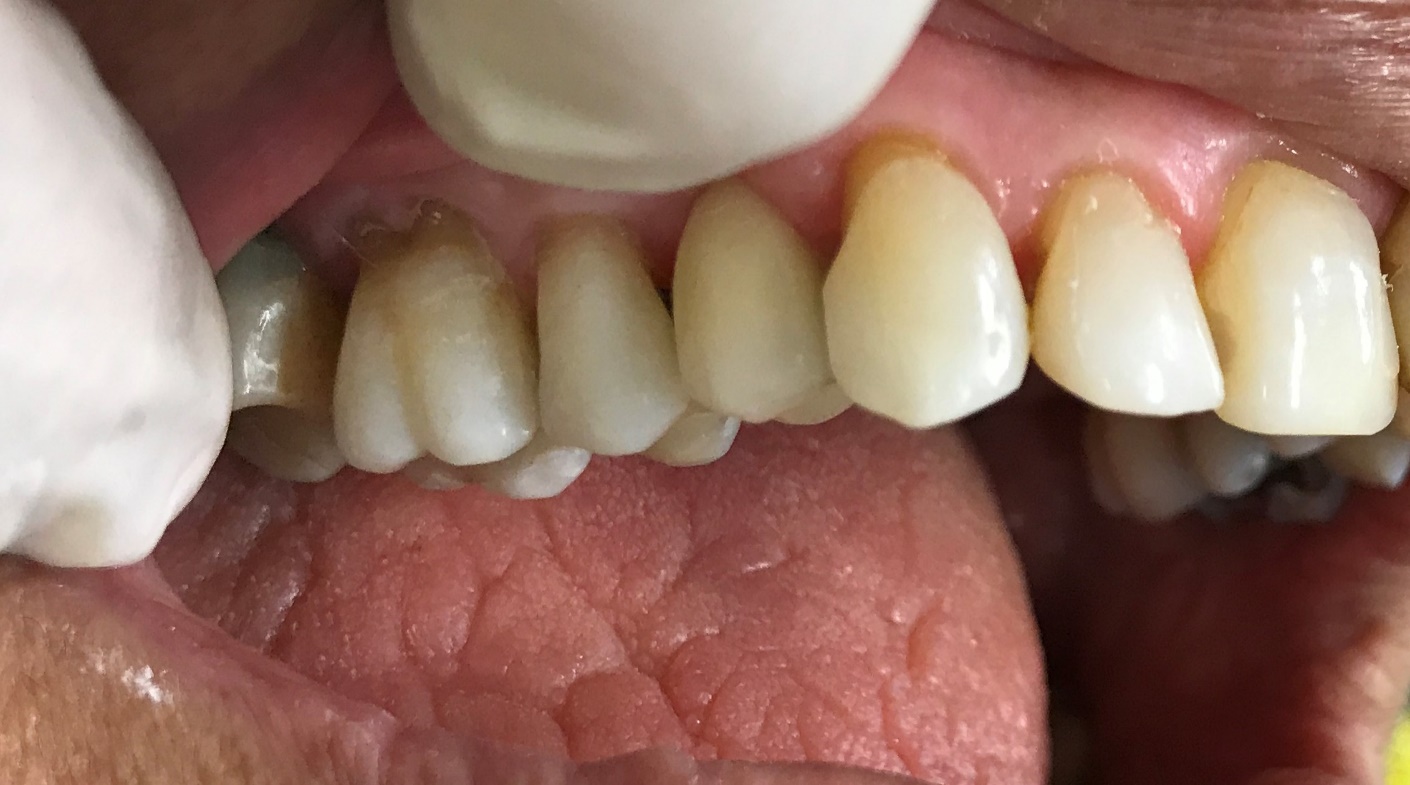 Paciente I. M. J. L.- RG038279
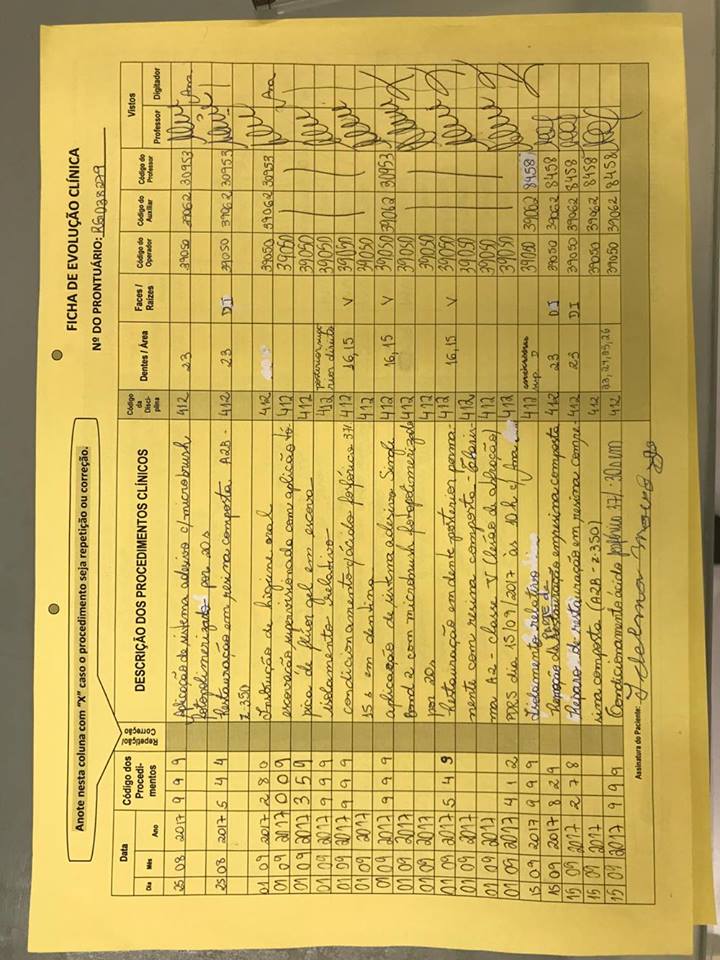 Paciente I. M. J. L.- RG038279
Procedimentos realizados:
13/06/2018
Paciente C. R. G. S.- RG043403
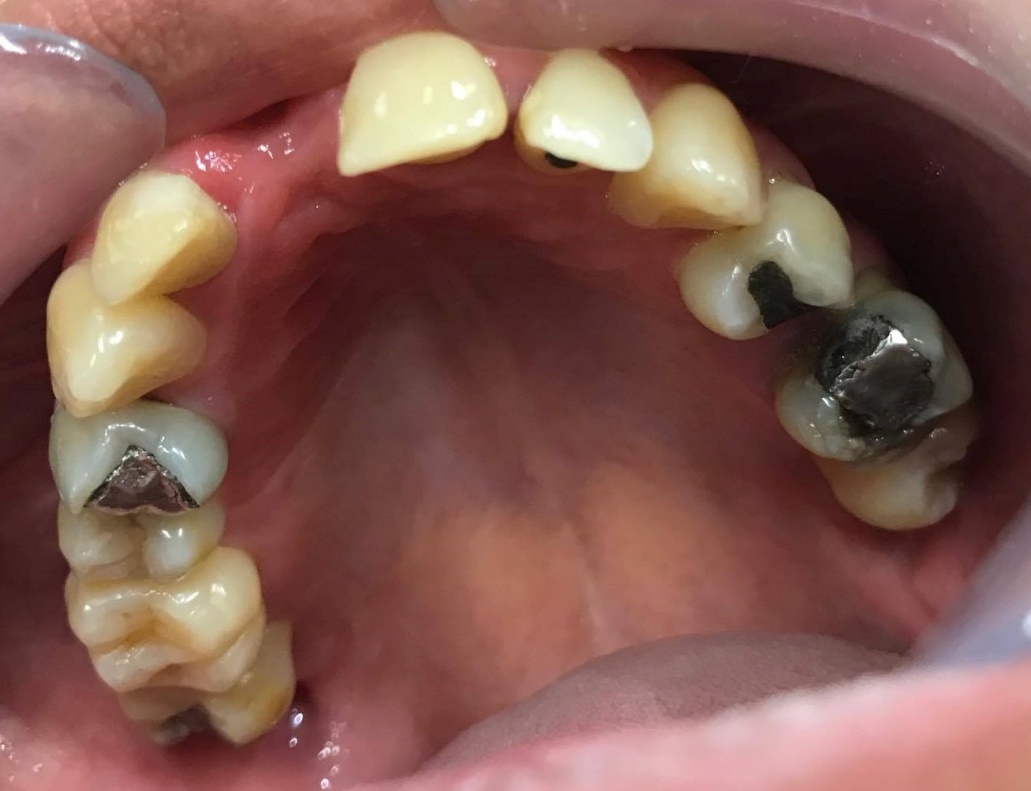 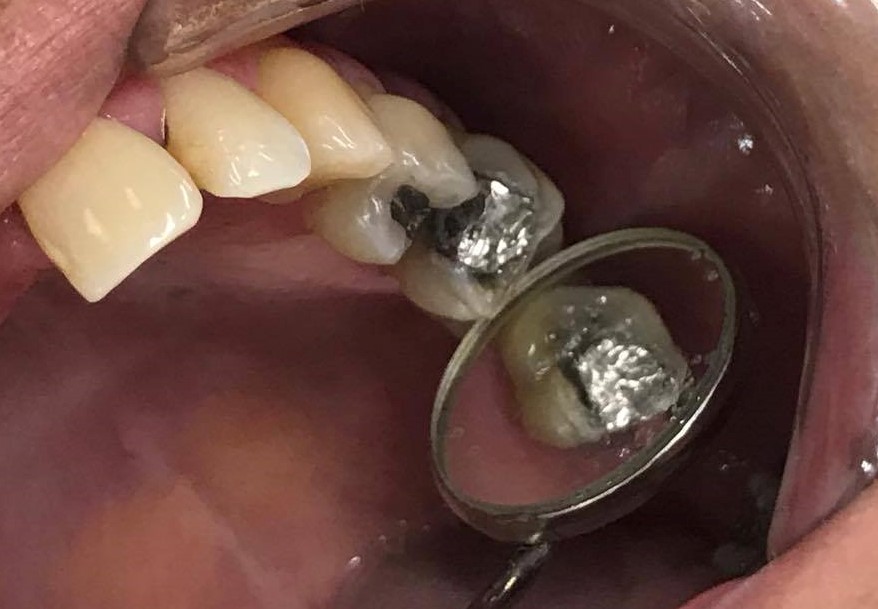 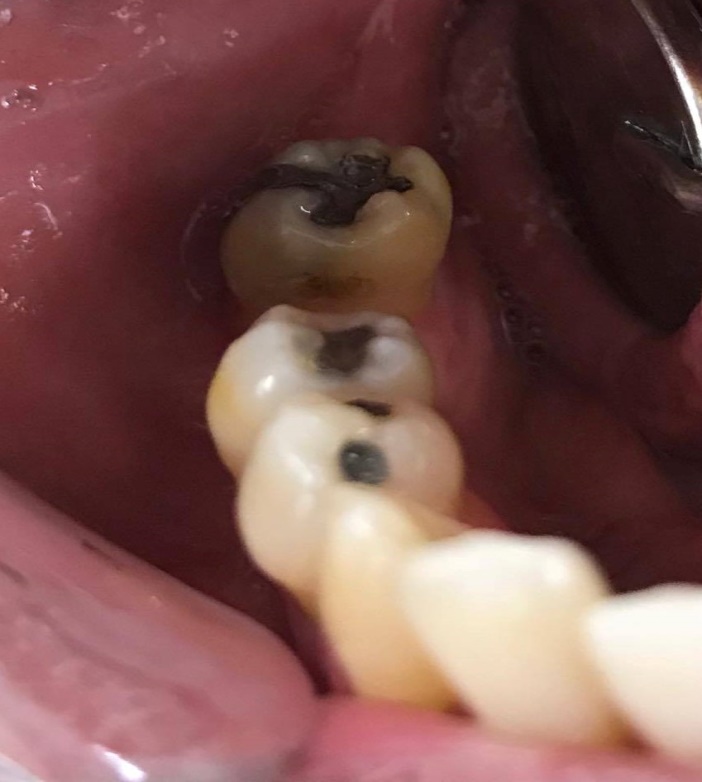 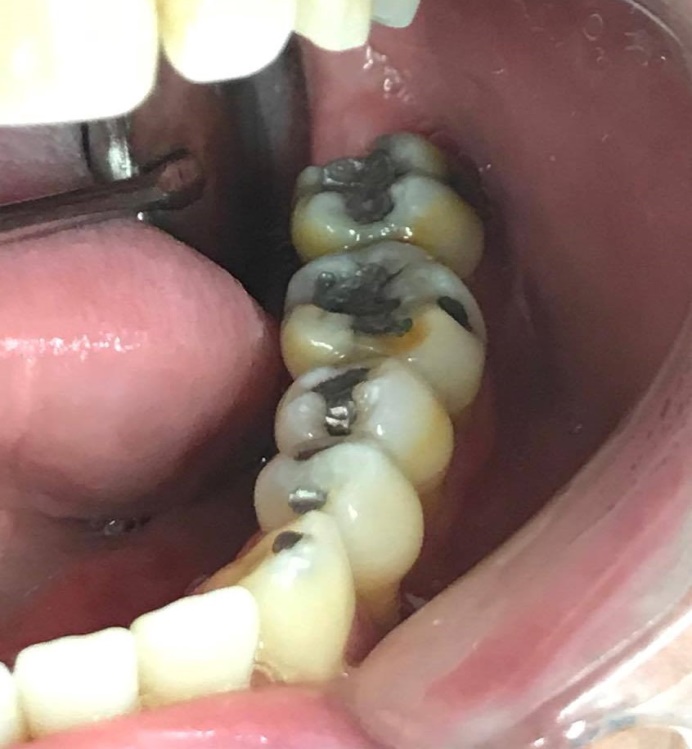 Paciente C. R. G. S.- RG043403
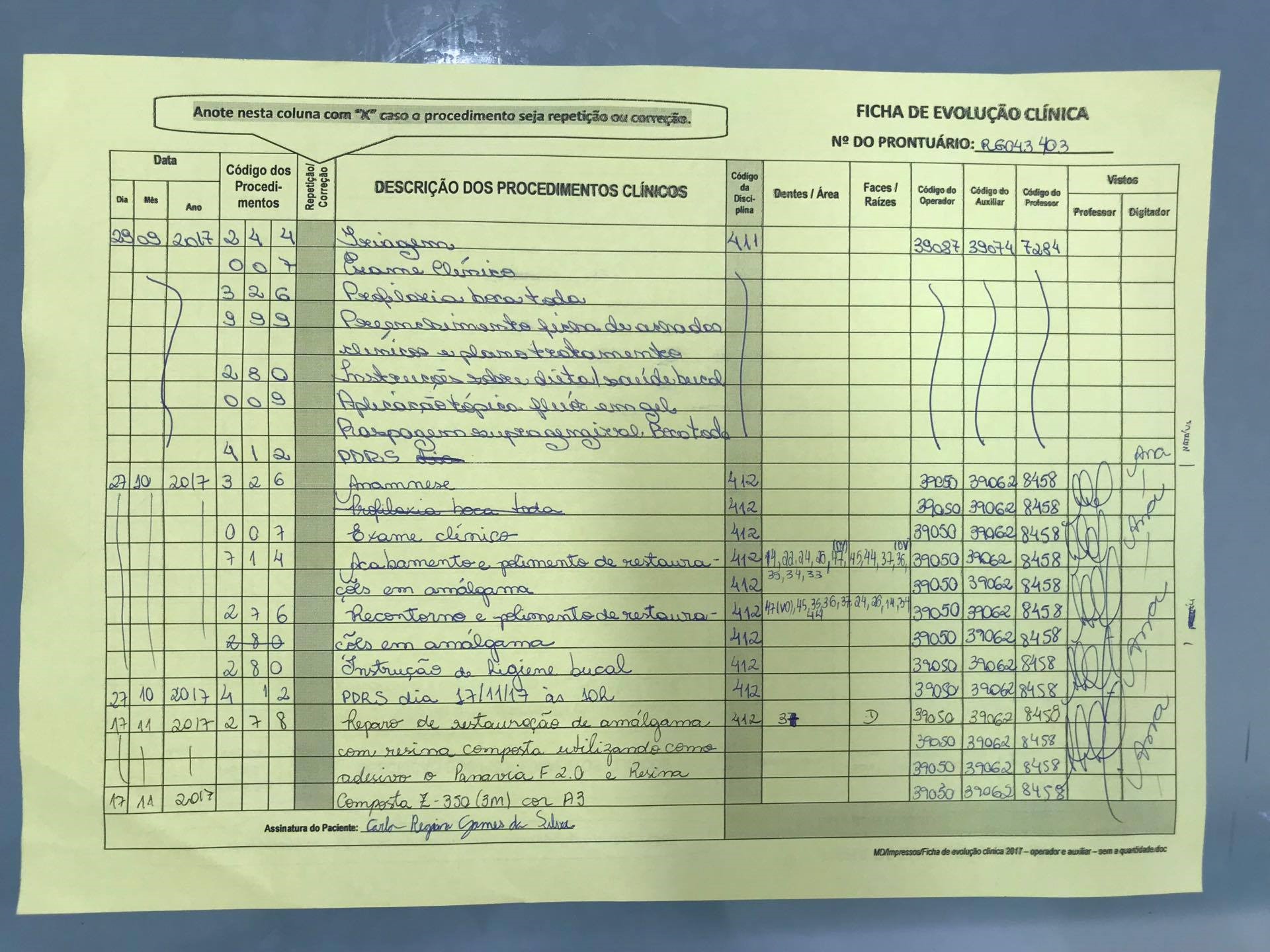 Paciente C. R. G. S.- RG043403
22 a 28/06/2018
Período para realizar Upload do 
“Relatório Final de Atividades Clínicas no Sistema Moodle”

22 a 28 de junho de 2018